“Big Idea” Question
Intro
Review Concepts
Check-In Questions
Teacher Engagement
Vocabulary
Student-Friendly Definition
Examples & Non-Examples
Morphological Word Parts
Frayer Model
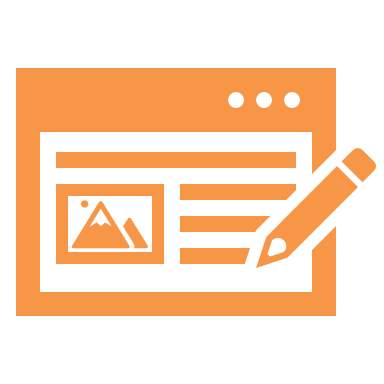 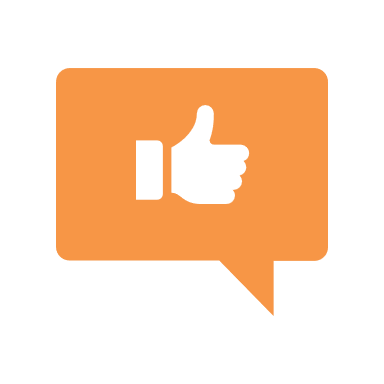 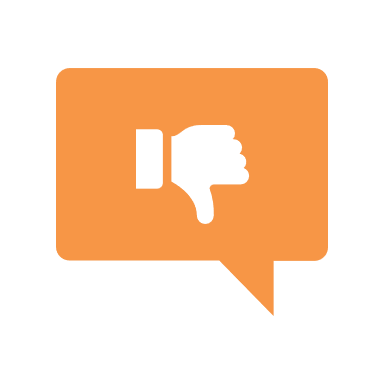 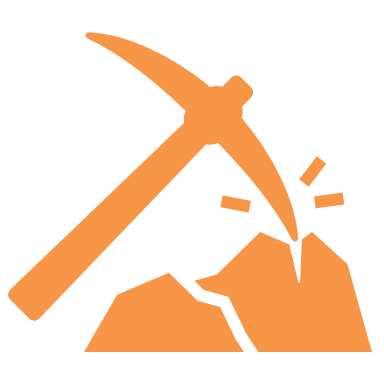 Simulation/Activity
[Speaker Notes: OK everyone, get ready for our next lesson.  Just as a reminder, these are the different components that our lesson may include, and you’ll see these icons in the top left corner of each slide so that you can follow along more easily!]
Intro
Cumulonimbus clouds
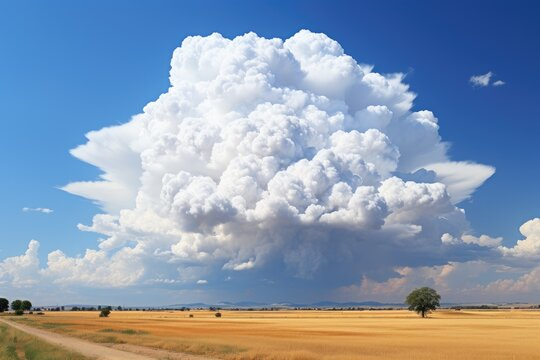 [Speaker Notes: Today, we’ll be learning about the phrase: Cumulonimbus clouds.]
Big Question: How can I predict weather events by tracking weather conditions?
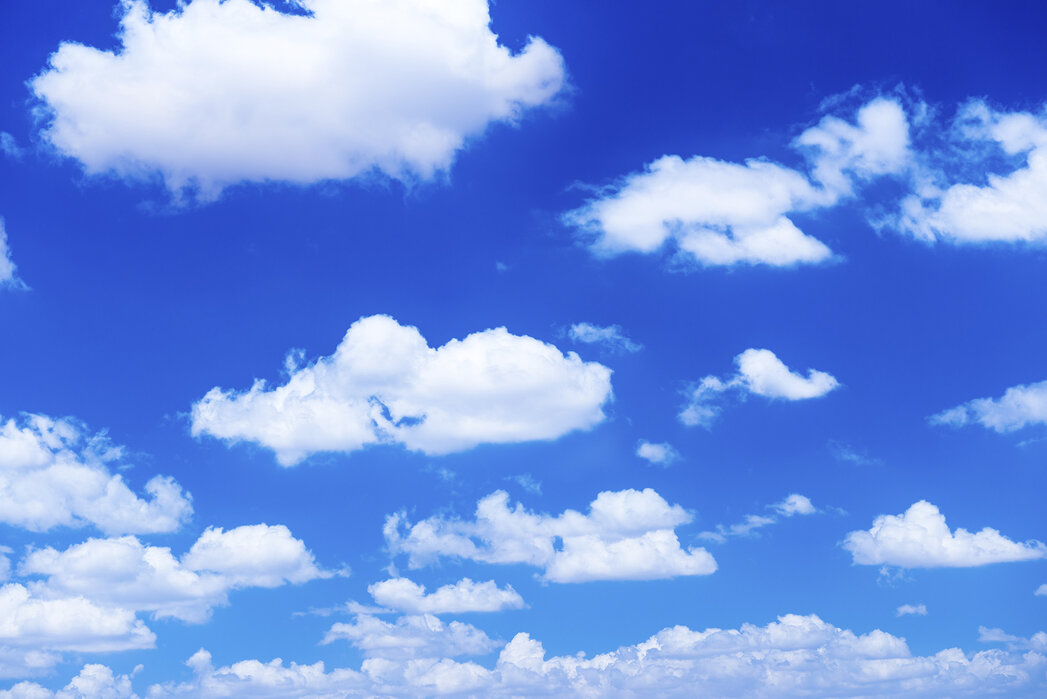 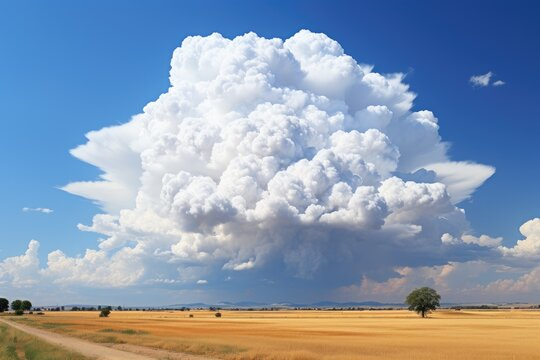 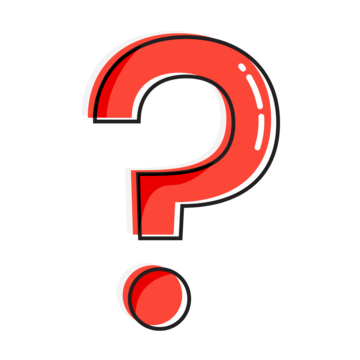 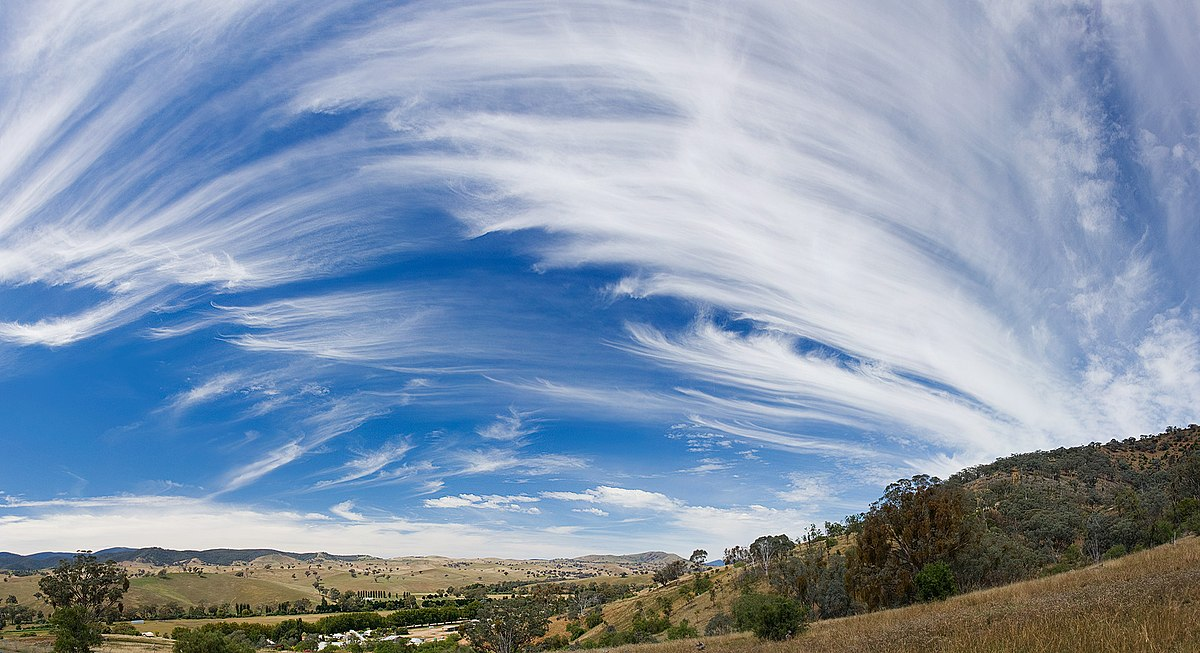 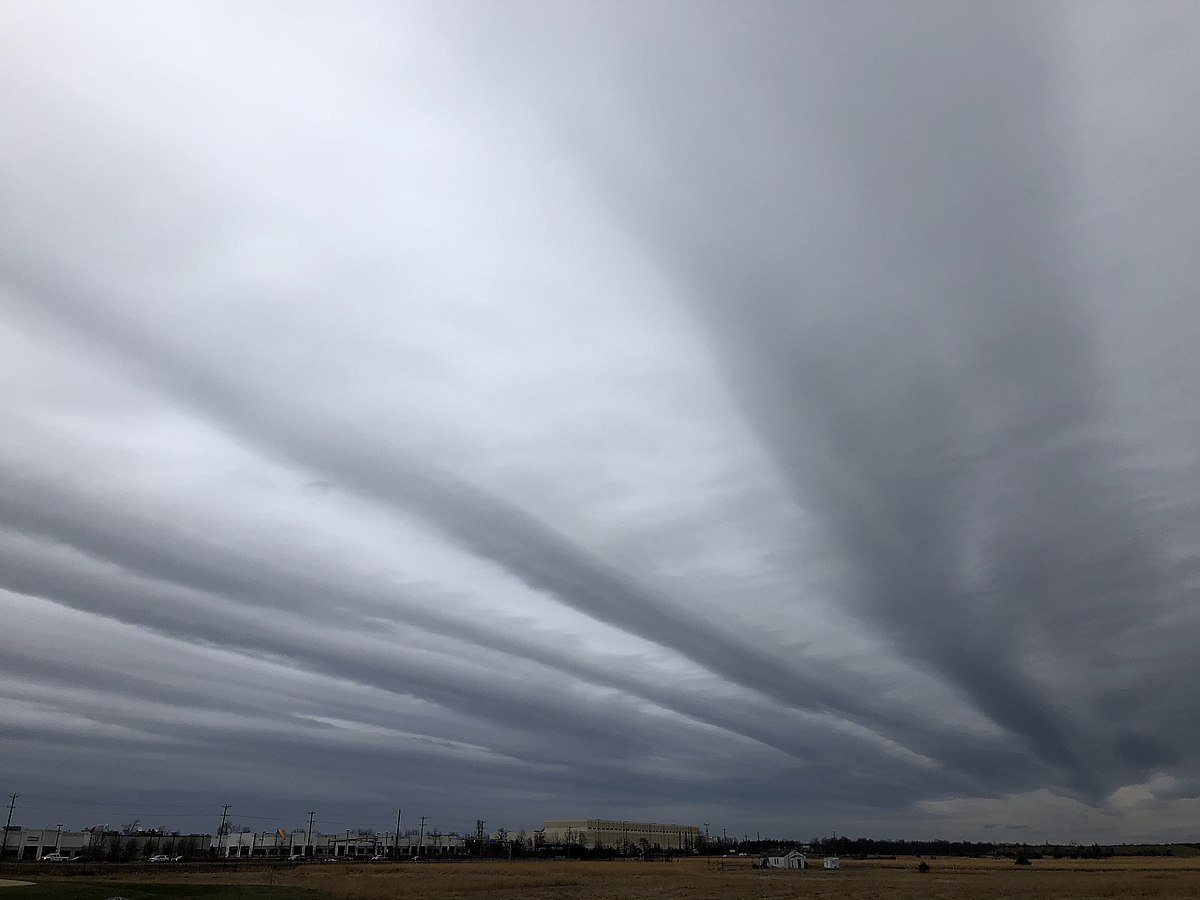 [Speaker Notes: Our “big question” is: How can I predict weather events by tracking weather conditions?
[Pause and illicit predictions from students.]

I love all these thoughtful scientific hypotheses!  Be sure to keep this question and your predictions in mind as we move through these next few lessons, and we’ll continue to revisit it.]
[Speaker Notes: Before we move on to our new topic, let’s review some other words & concepts that you already learned and make sure you are firm in your understanding.]
Forecast: A prediction or guess of what the weather will be
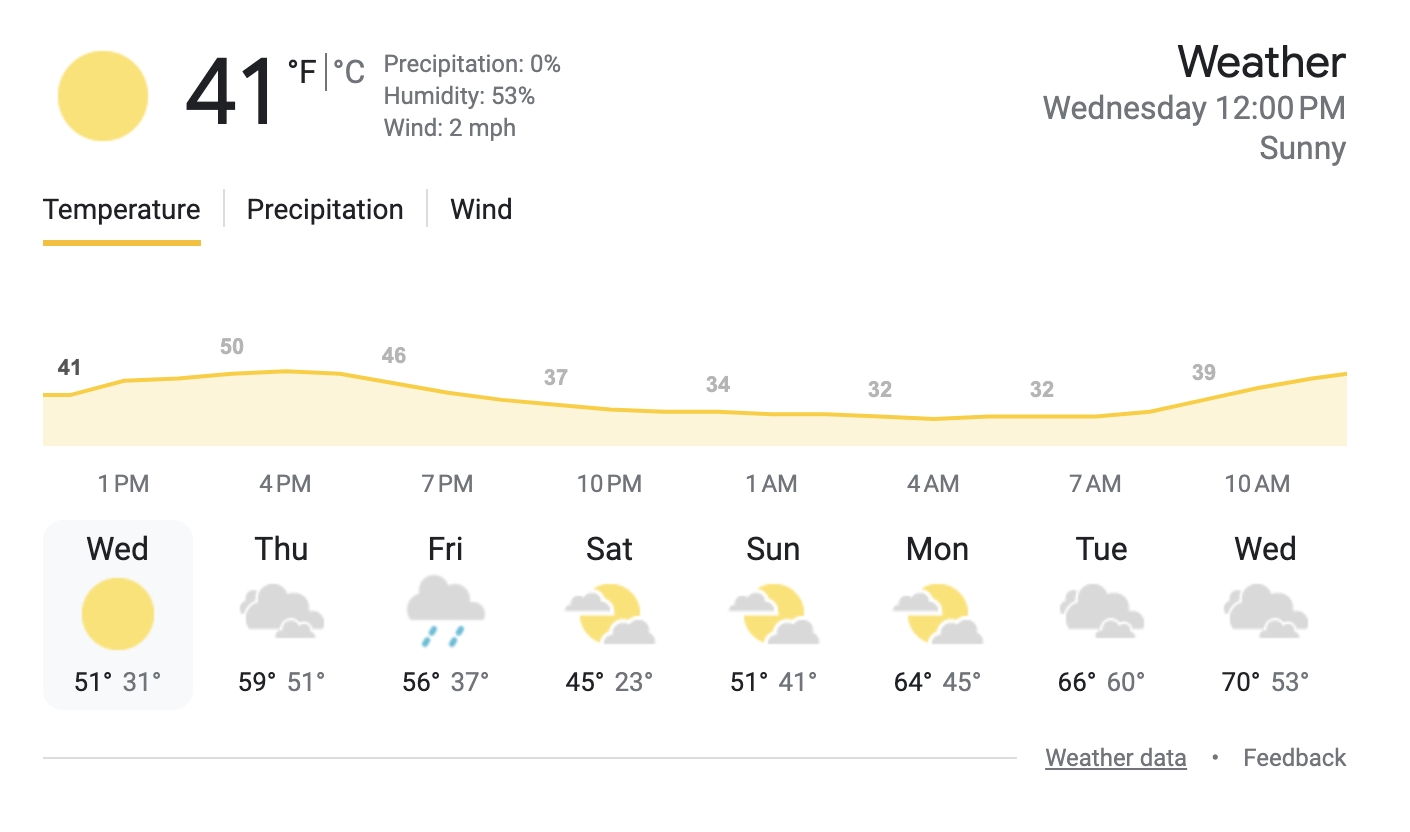 [Speaker Notes: Forecast is a prediction or guess of what the weather will be.]
Weather: What is happening in the air outside
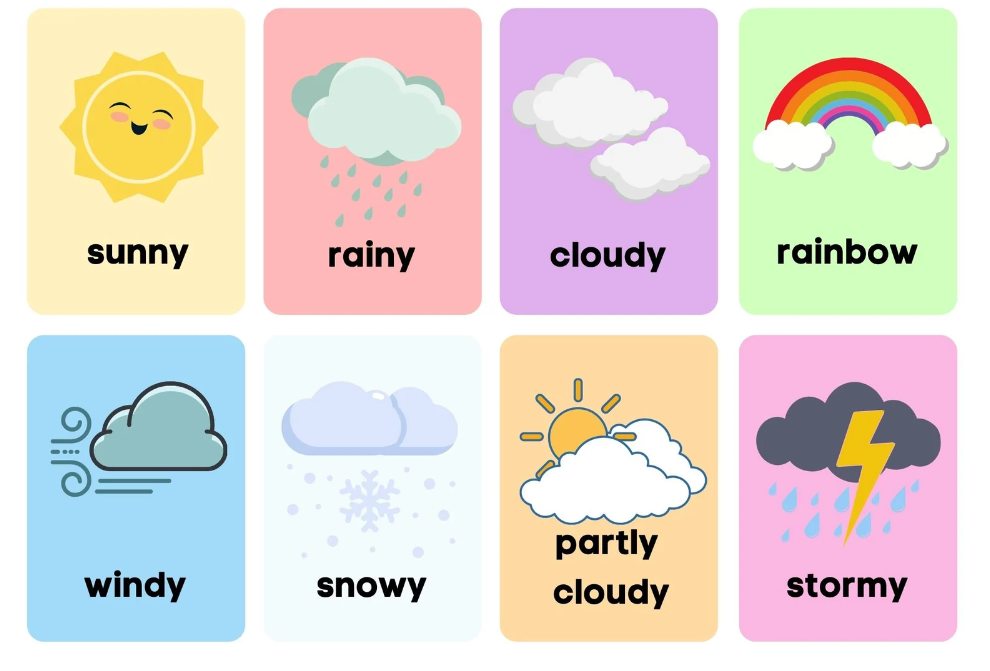 [Speaker Notes: Weather is what is happening in the air outside]
Climate: The weather of a given area averaged over an extended period of time (years)
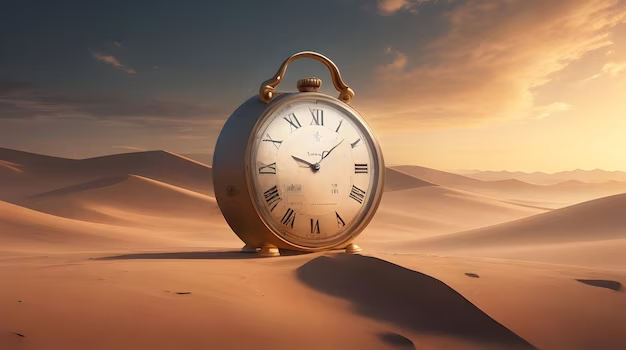 [Speaker Notes: Climate is the weather of a given area averaged over an extended period of time (years).]
Cumulus clouds: fluffy, white clouds with flat bottoms
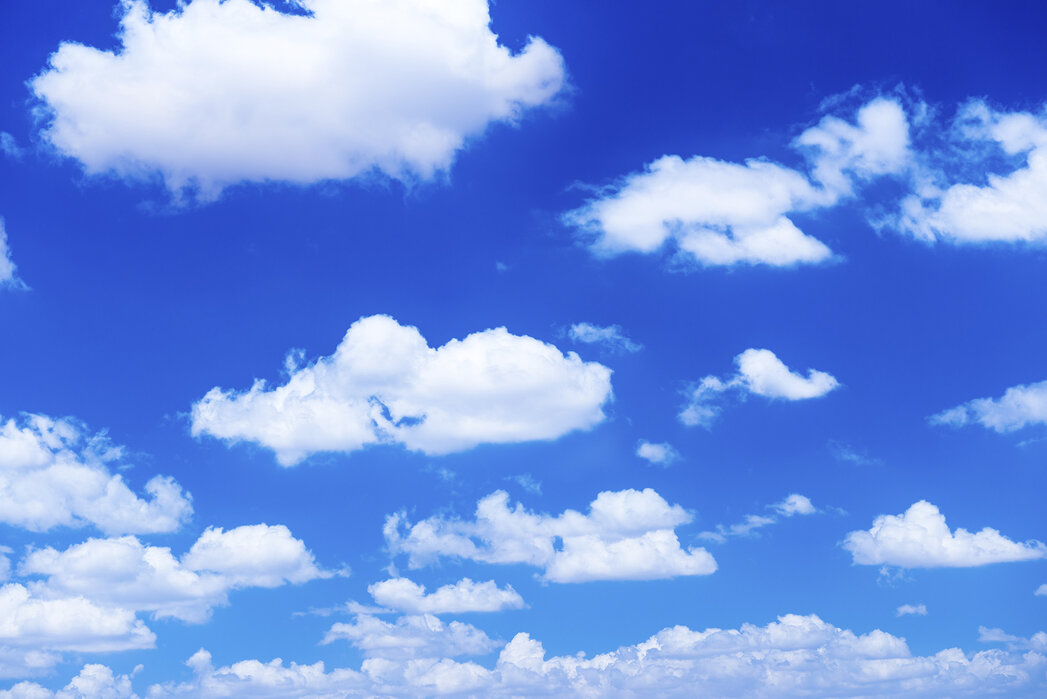 [Speaker Notes: Cumulus clouds are fluffy, white clouds with flat bottoms.]
[Speaker Notes: Now let’s pause for a moment to review the information we have covered already.]
A forecast is a _______ or guess of what the weather will be.
prediction
fact
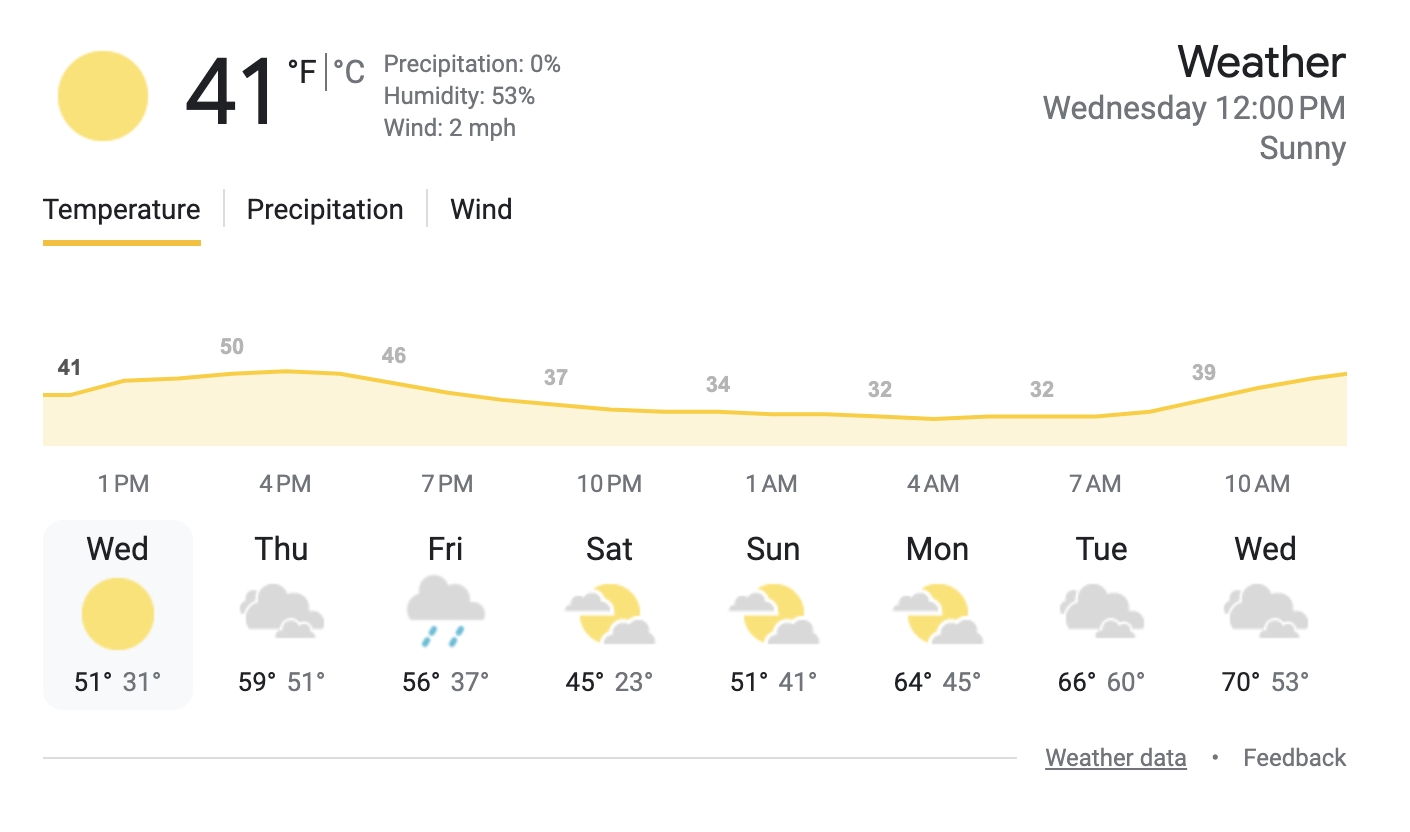 [Speaker Notes: A forecast is a ________ or guess of what the weather will be.

[A. prediction]]
A forecast is a _______ or guess of what the weather will be.
prediction
fact
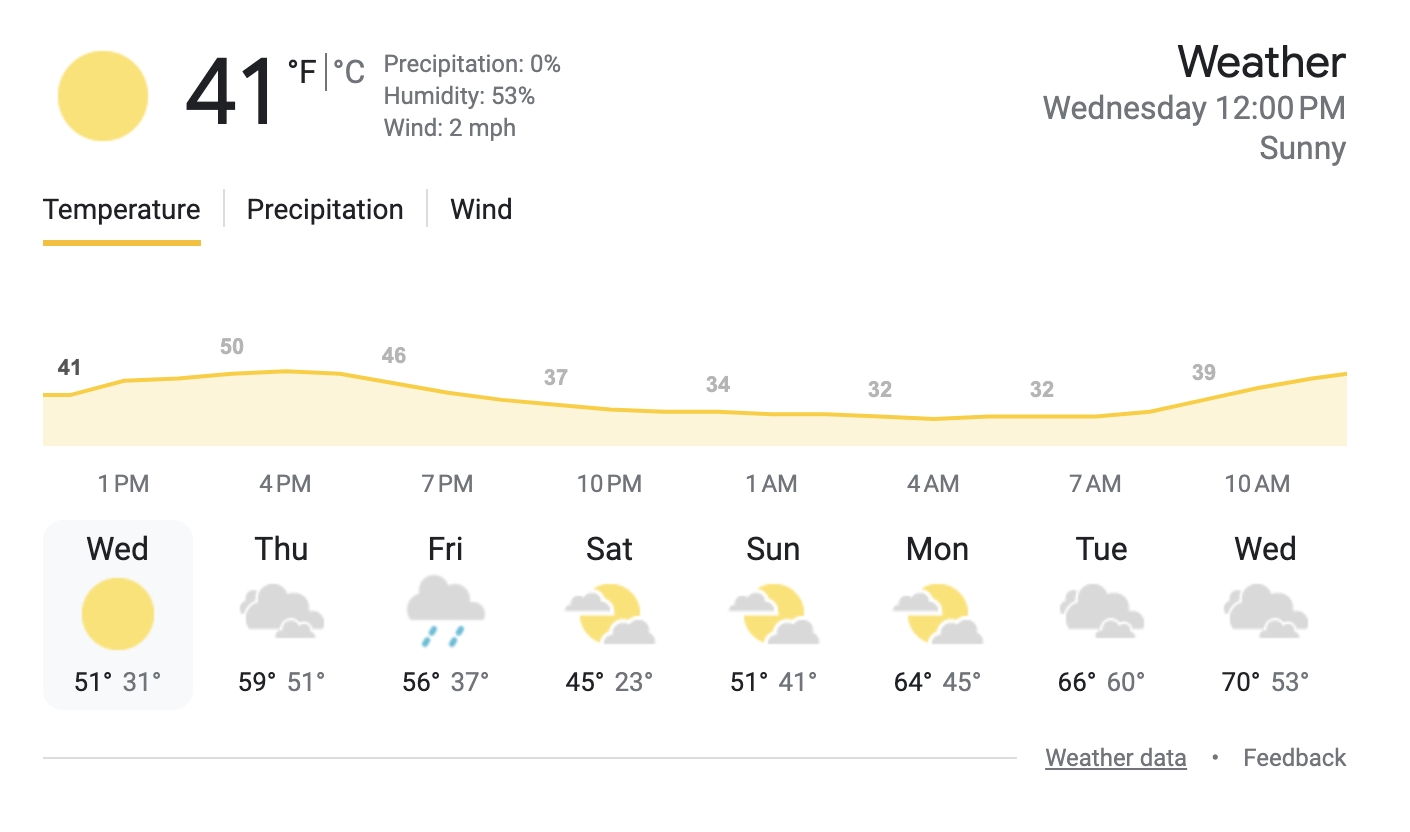 [Speaker Notes: A forecast is a ________ or guess of what the weather will be.

[A. prediction]]
Weather is what is happening in the air outside. What words describe the weather in the boxes below?
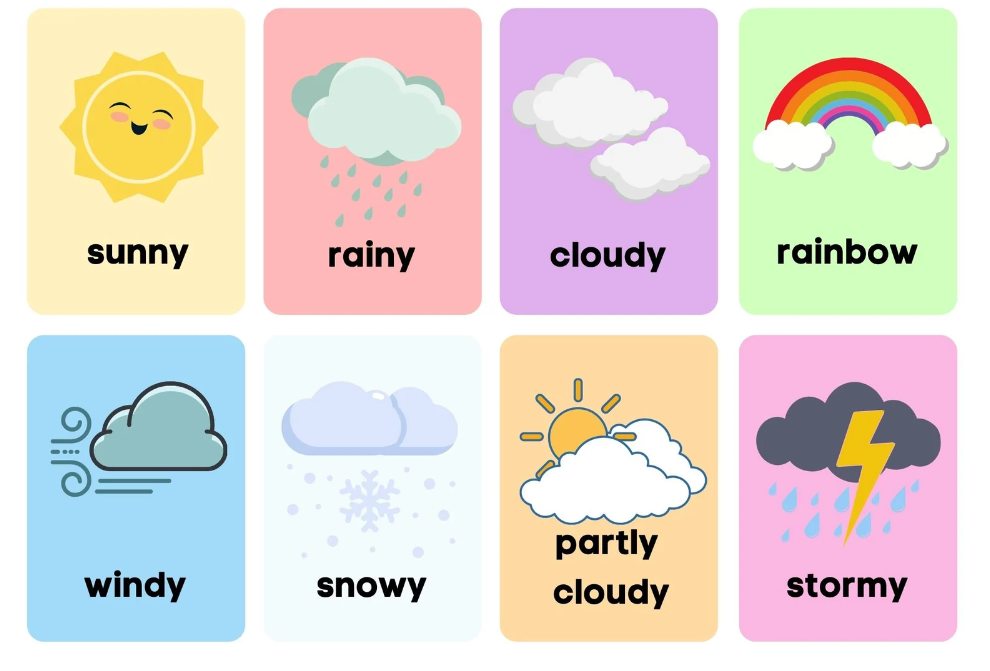 [Speaker Notes: Weather is what is happening in the air outside. What words describe the weather in the boxes below?

[sunny, rainy, cloudy, stormy, snowy, windy]]
Weather is what is happening in the air outside. What words describe the weather in the boxes below?
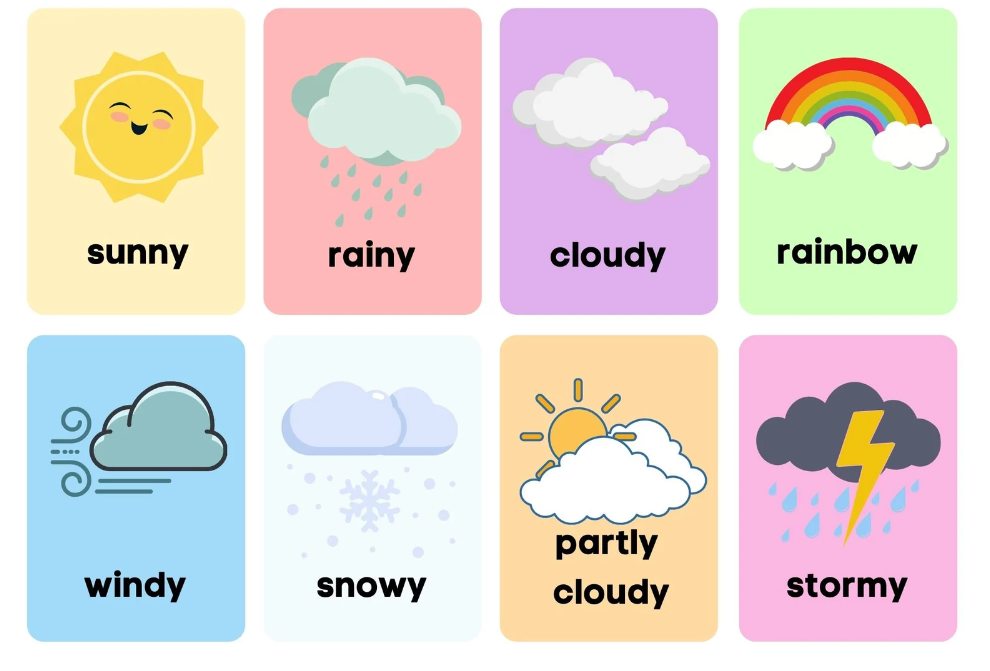 [Speaker Notes: Weather is what is happening in the air outside. What words describe the weather in the boxes below?

[sunny, rainy, cloudy, stormy, snowy, windy]]
True or false: Climate is the weather of a given area averaged over an extended period of time.
True
False
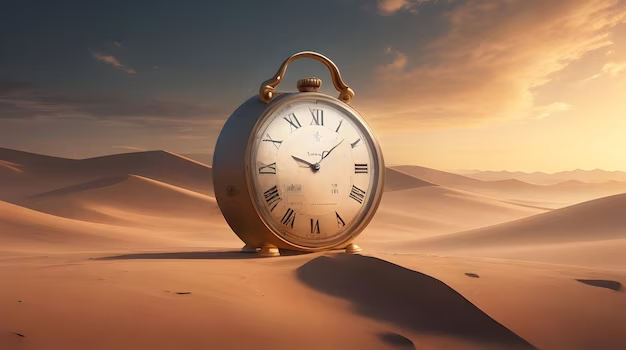 [Speaker Notes: True or false: Climate is the weather of a given area averaged over an extended period of time.

[True]]
True or false: Climate is the weather of a given area averaged over an extended period of time.
True
False
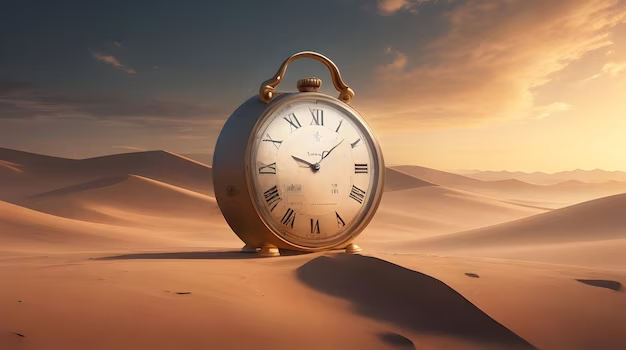 [Speaker Notes: True or false: Climate is the weather of a given area averaged over an extended period of time.

[True]]
Cumulus clouds are ______, white clouds with flat bottoms.
fluffy
wispy
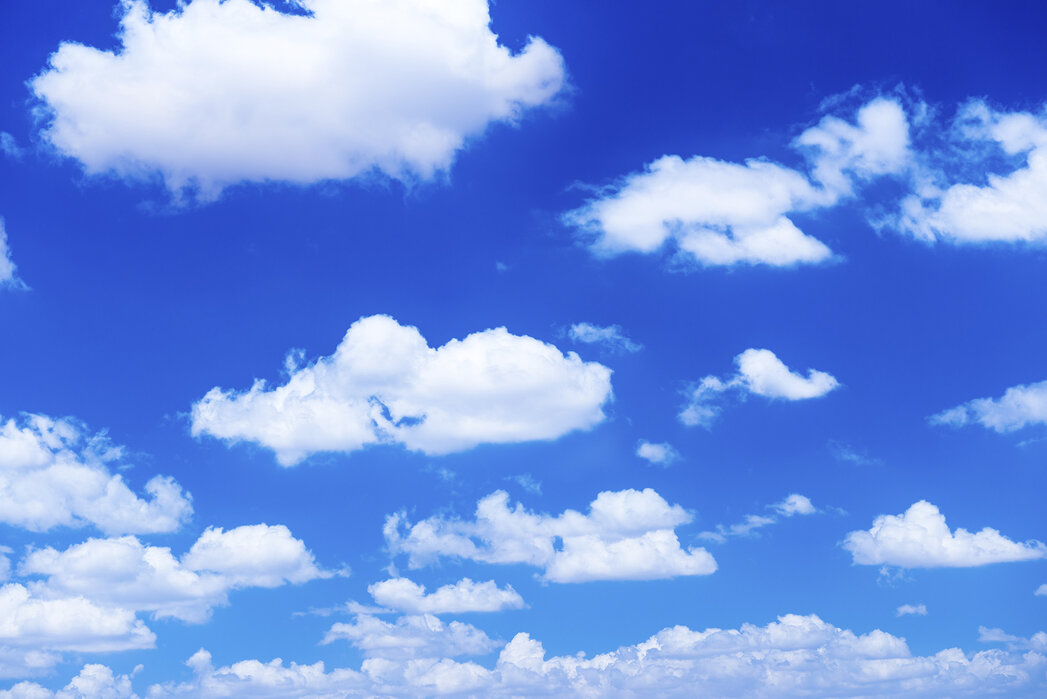 [Speaker Notes: Cumulus clouds are ______, white clouds with flat bottoms.

[A. fluffy]]
Cumulus clouds are ______, white clouds with flat bottoms.
fluffy
wispy
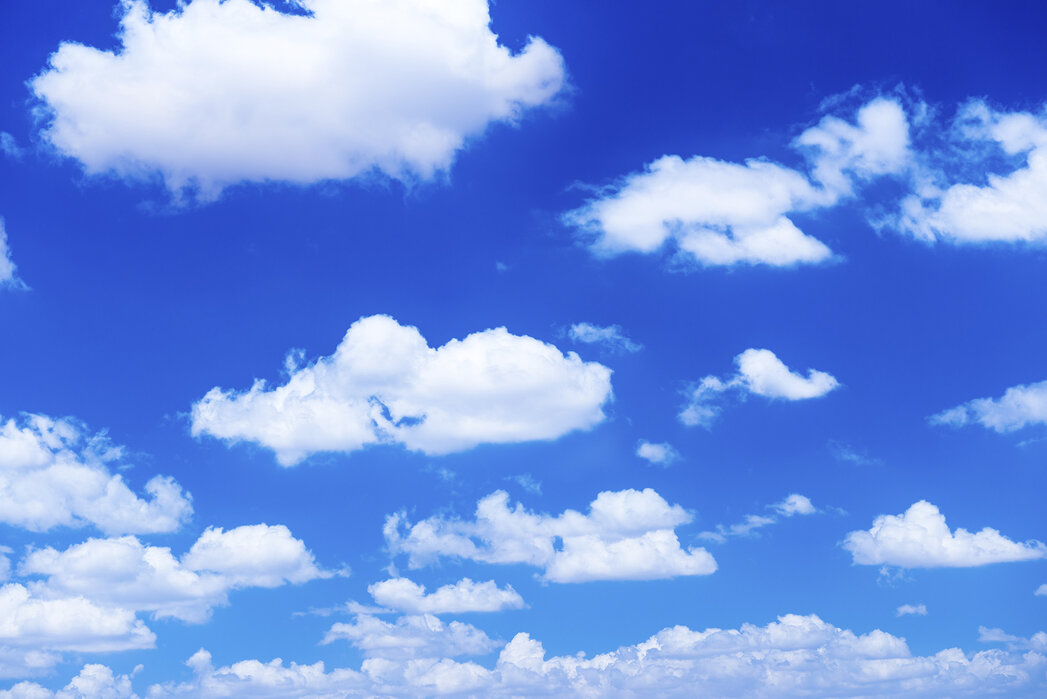 [Speaker Notes: Cumulus clouds are ______, white clouds with flat bottoms.

[A. fluffy]]
Cumulonimbus clouds
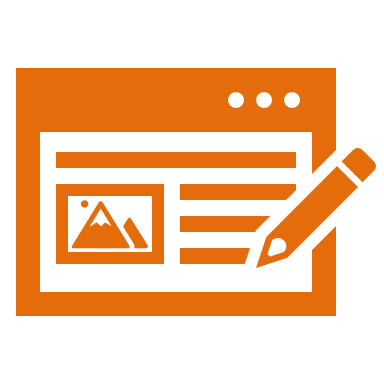 [Speaker Notes: Now that we’ve reviewed, let’s define the phrase cumulonimbus clouds.]
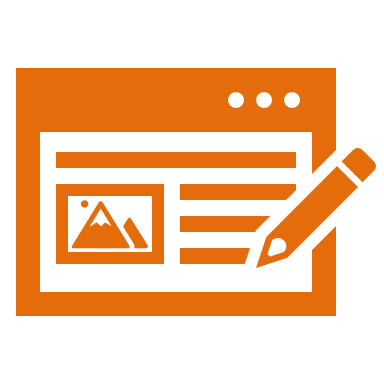 Cumulonimbus clouds: large, tall clouds with dark bottoms
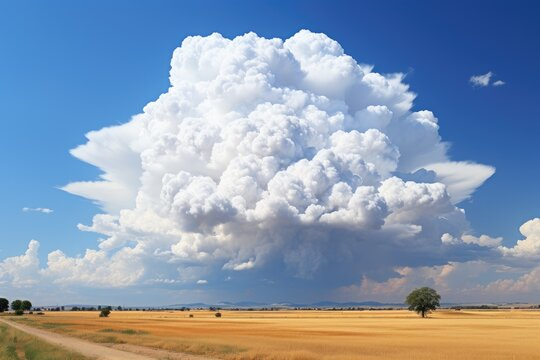 [Speaker Notes: Cumulonimbus clouds are large, tall clouds with dark bottoms.]
[Speaker Notes: Let’s check-in for understanding.]
What are cumulonimbus clouds?
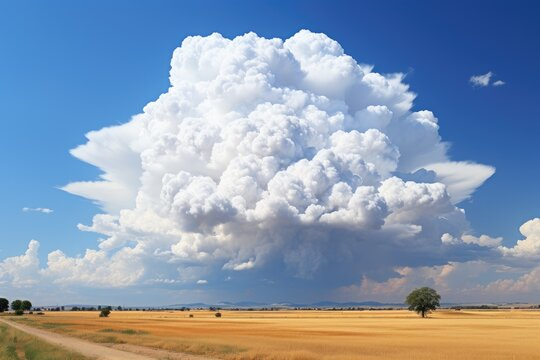 [Speaker Notes: What are cumulonimbus clouds? 

[Large, tall clouds with dark bottoms.]]
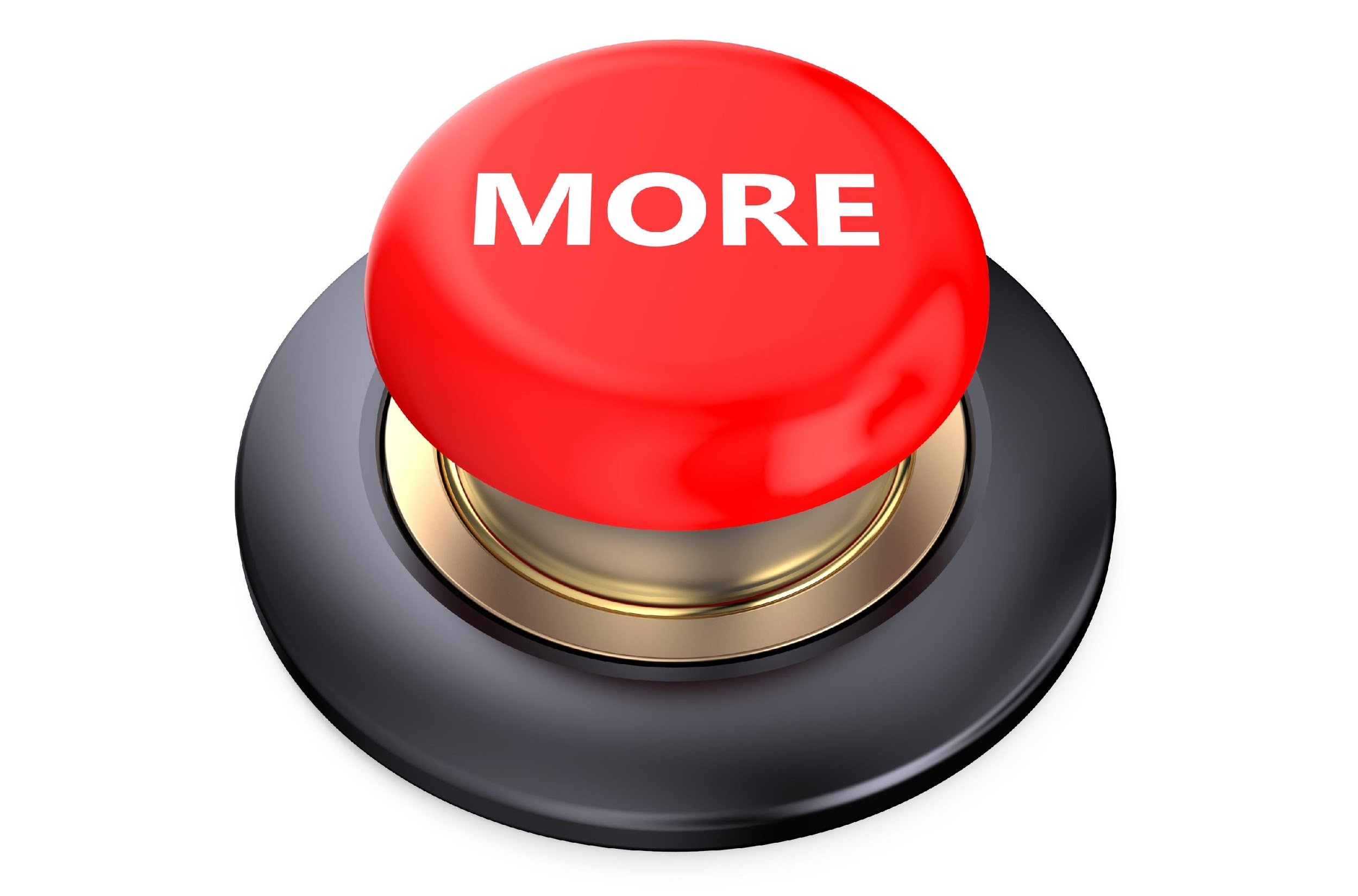 [Speaker Notes: That is the basic definition, but there is a bit more you need to know.]
Cumulonimbus clouds form when warm, moist air rises rapidly into the atmosphere.
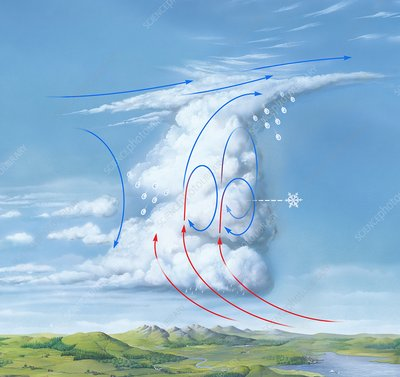 warm, moist air
[Speaker Notes: Cumulonimbus clouds form when warm, moist air rises rapidly into the atmosphere.]
Cumulonimbus clouds often have anvil-shaped tops that form when the upper part of the cloud spreads out horizontally.
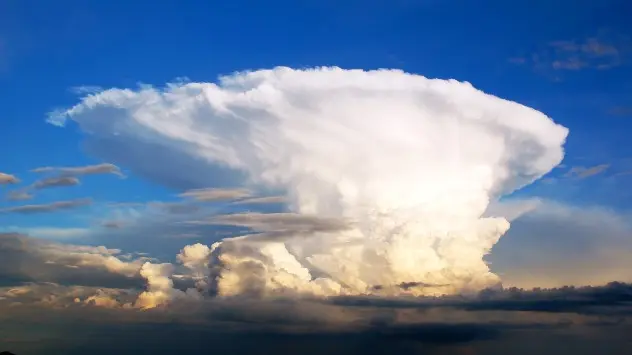 anvil-shaped top
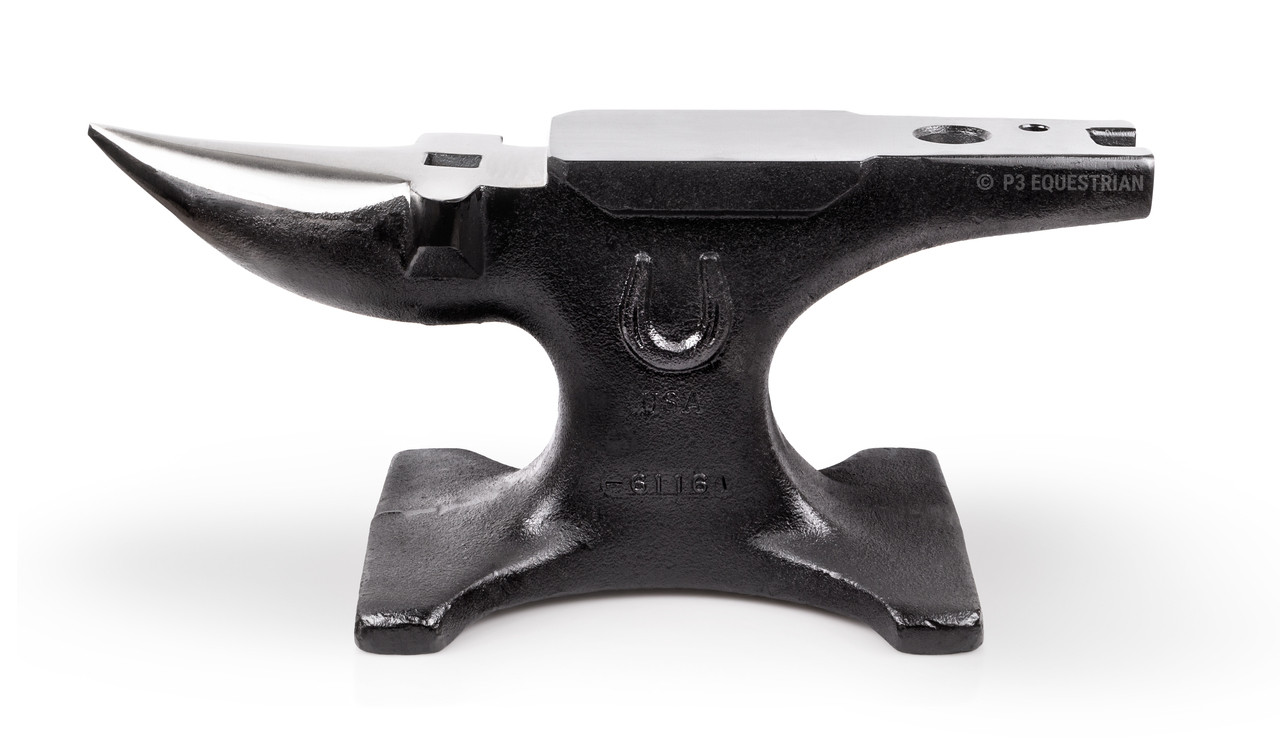 [Speaker Notes: Cumulonimbus clouds often have anvil-shaped tops that form when the upper part of the cloud spreads out horizontally.]
Cumulonimbus clouds usually indicate stormy weather. These storms could be severe.
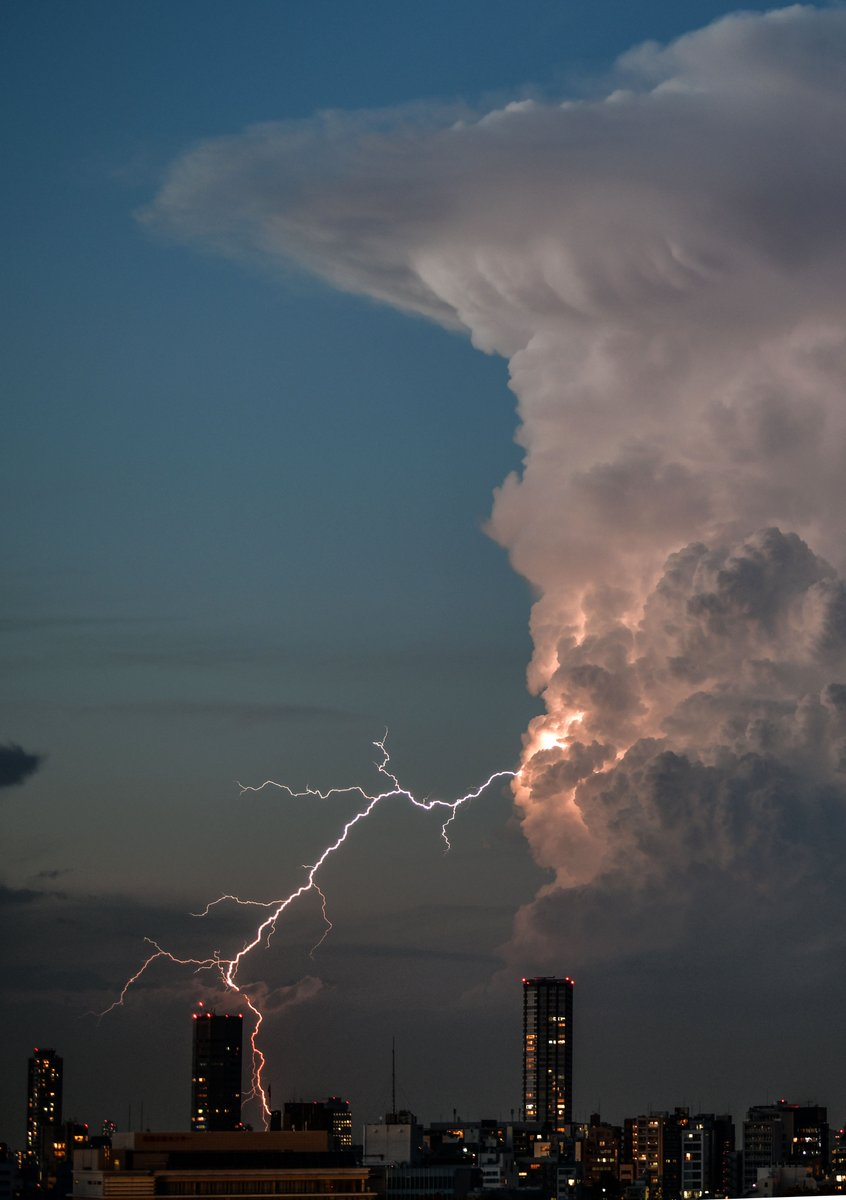 [Speaker Notes: Cumulonimbus clouds usually indicate stormy weather. These storms could be severe.]
[Speaker Notes: Let’s check-in for understanding.]
Cumulonimbus clouds form when _______ air rises rapidly into the atmosphere.
cool, dry
warm, moist
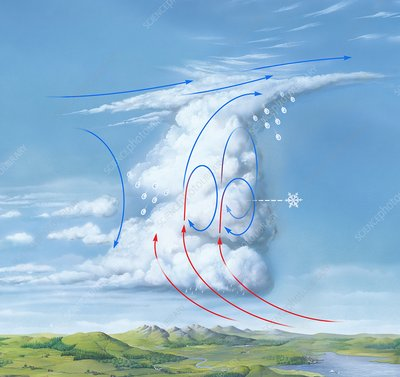 [Speaker Notes: Cumulonimbus clouds form when _______ air rises rapidly into the atmosphere.

[B. warm, moist]]
Cumulonimbus clouds form when _______ air rises rapidly into the atmosphere.
cool, dry
warm, moist
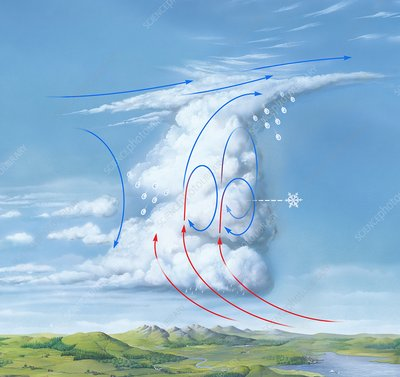 warm, moist
[Speaker Notes: Cumulonimbus clouds form when _______ air rises rapidly into the atmosphere.

[B. warm, moist]]
True or false: Cumulonimbus clouds often have anvil-shaped tops that form when the upper part of the cloud spreads out horizontally.
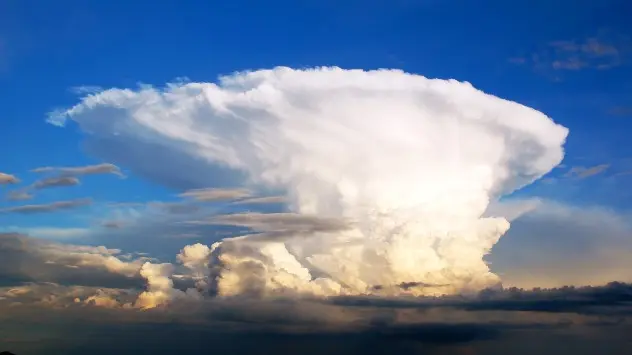 True
False
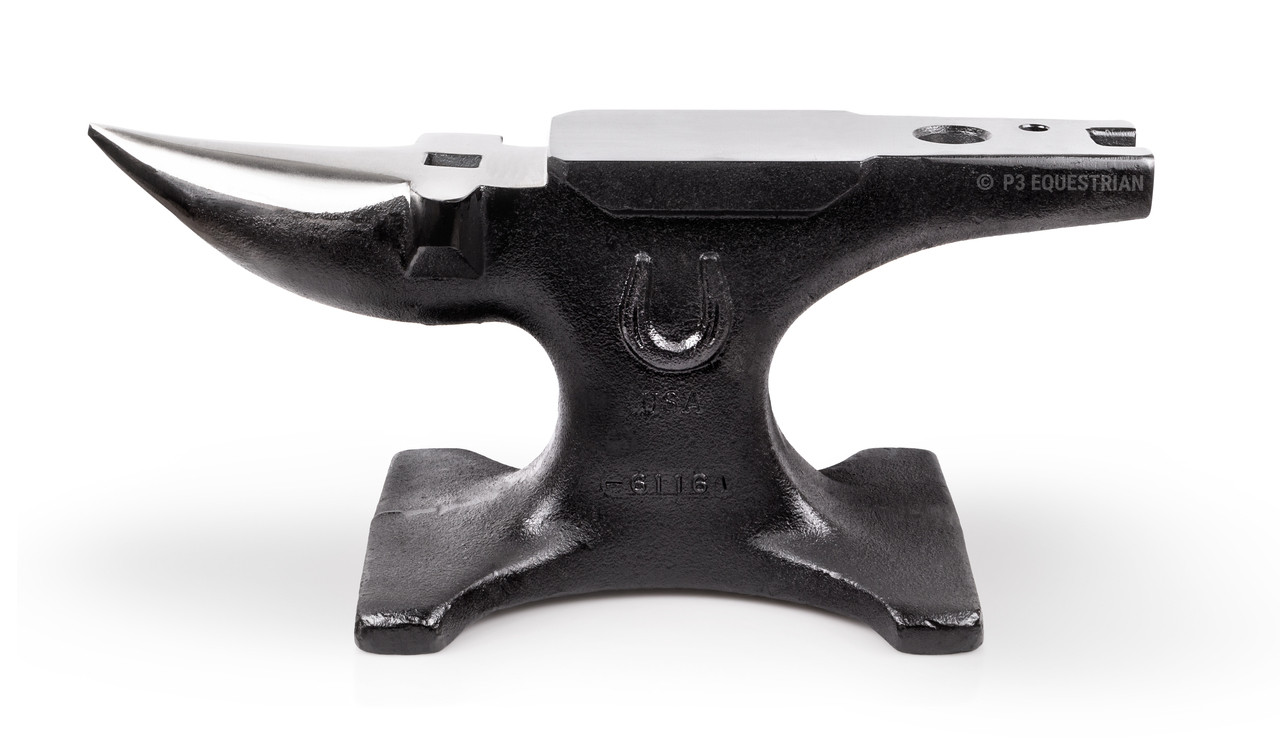 [Speaker Notes: True or false: Cumulonimbus clouds often have anvil-shaped tops that form when the upper part of the cloud spreads out horizontally.

[A. True]]
True or false: Cumulonimbus clouds often have anvil-shaped tops that form when the upper part of the cloud spreads out horizontally.
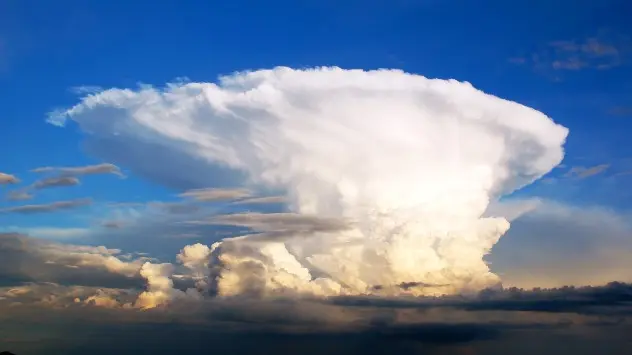 True
False
anvil-shaped top
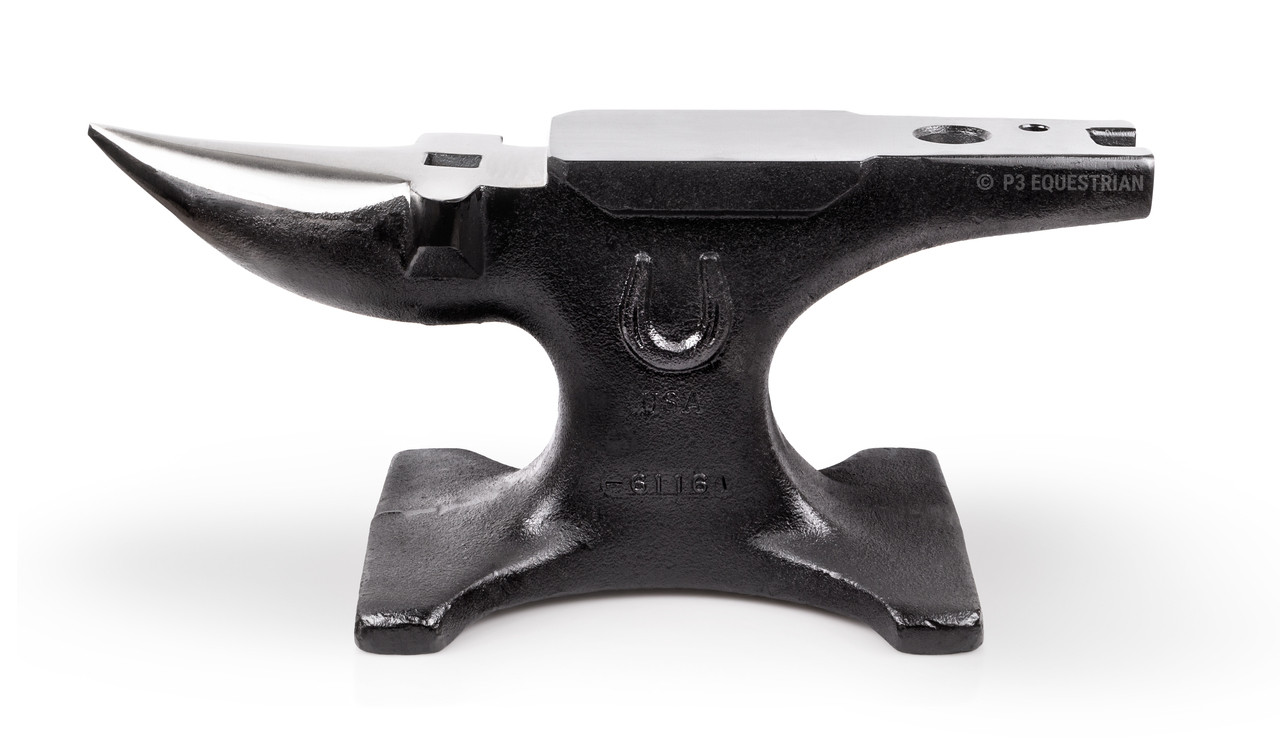 [Speaker Notes: True or false: Cumulonimbus clouds often have anvil-shaped tops that form when the upper part of the cloud spreads out horizontally.

[A. True]]
True or false: Cumulonimbus clouds usually indicate nice weather.
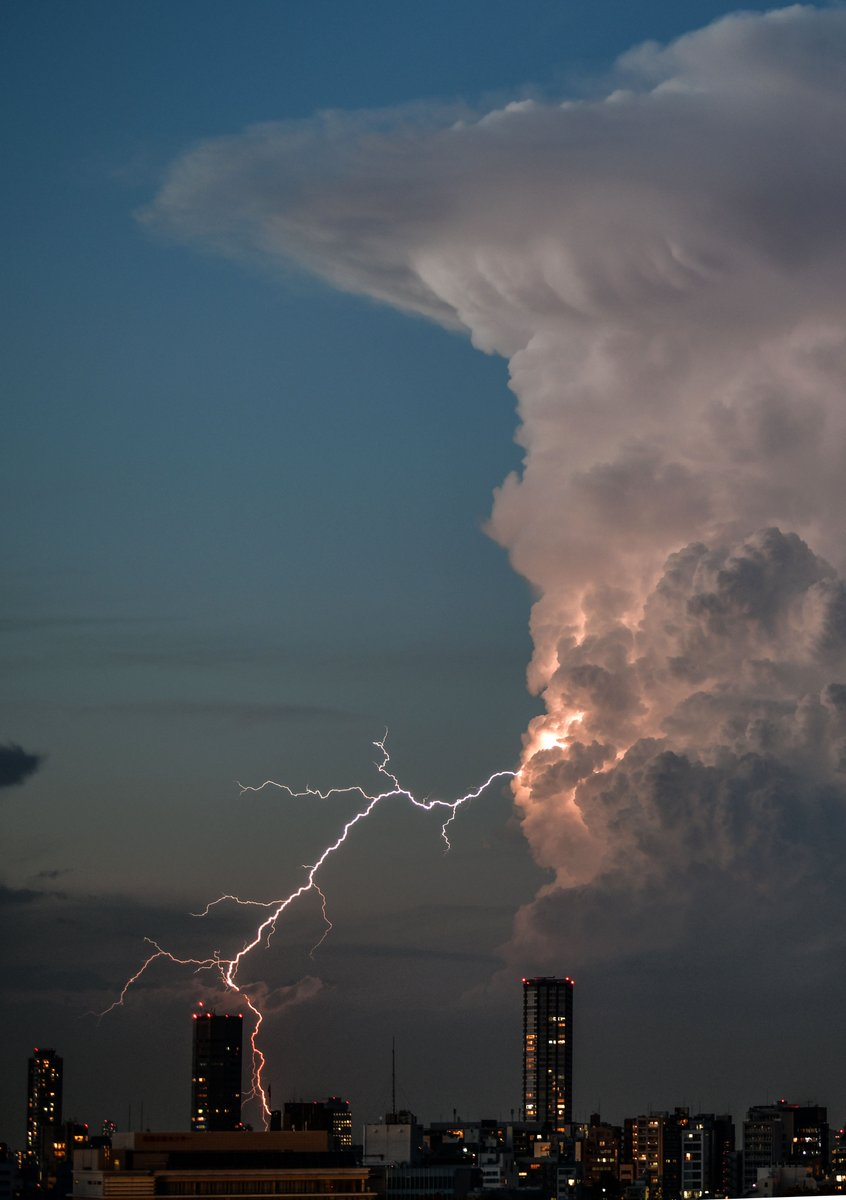 True
False
[Speaker Notes: True or false: Cumulonimbus clouds usually indicate nice weather. 

[B. False]]
True or false: Cumulonimbus clouds usually indicate stormy weather.
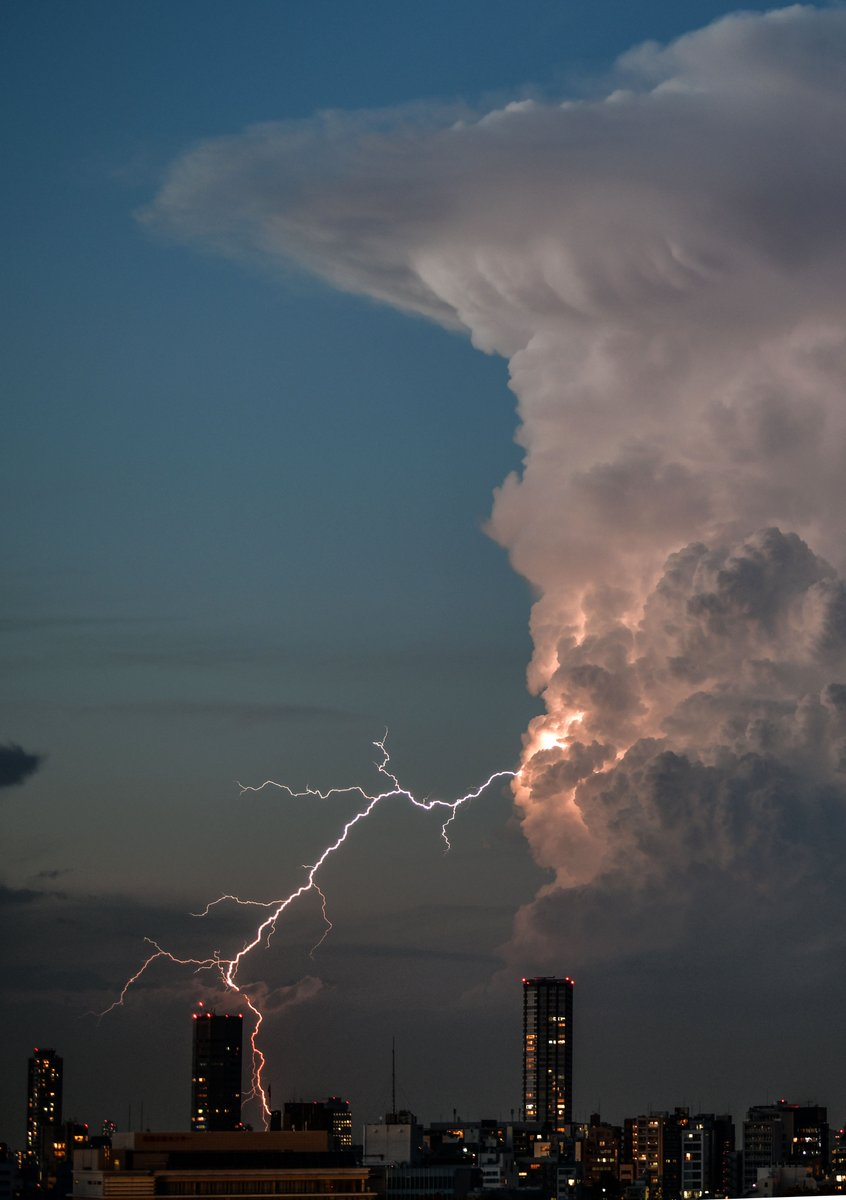 True
False
[Speaker Notes: True or false: Cumulonimbus clouds usually indicate nice weather. 

[B. False]]
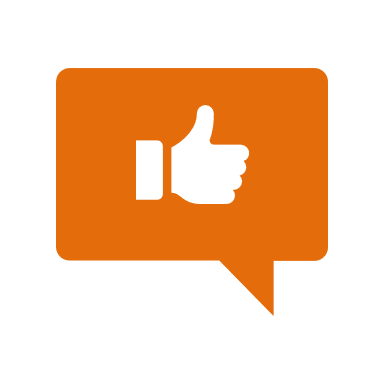 [Speaker Notes: Now, let’s talk about some examples of cumulonimbus clouds.]
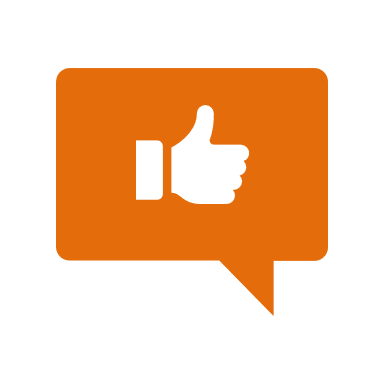 This is an example of a cumulonimbus cloud. It is a large, tall cloud with a dark bottom.
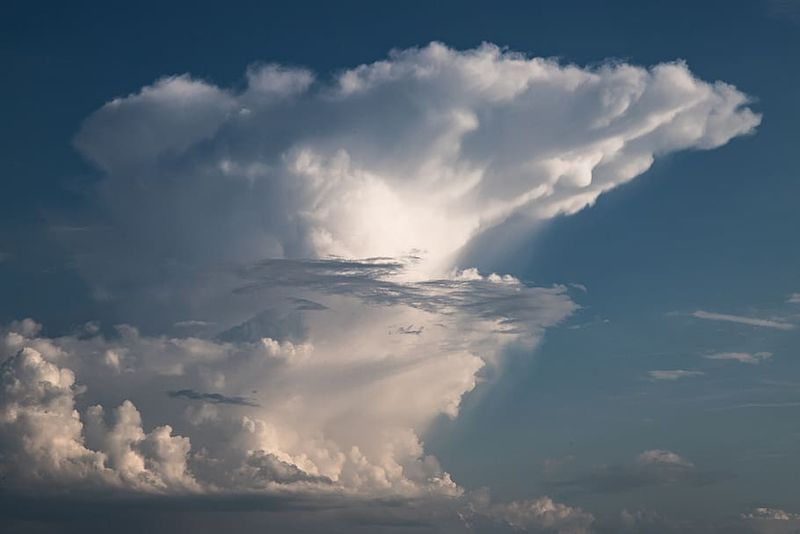 [Speaker Notes: This is an example of a cumulonimbus cloud. It is a large, tall cloud with a dark bottom.]
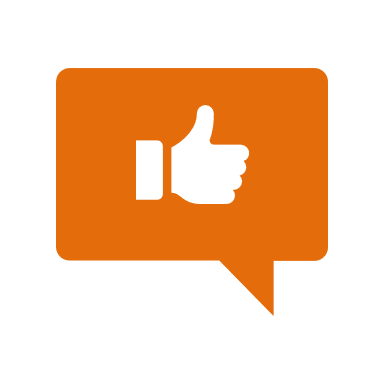 This is also an example of a cumulonimbus cloud. It is a large, tall cloud with a dark bottom.
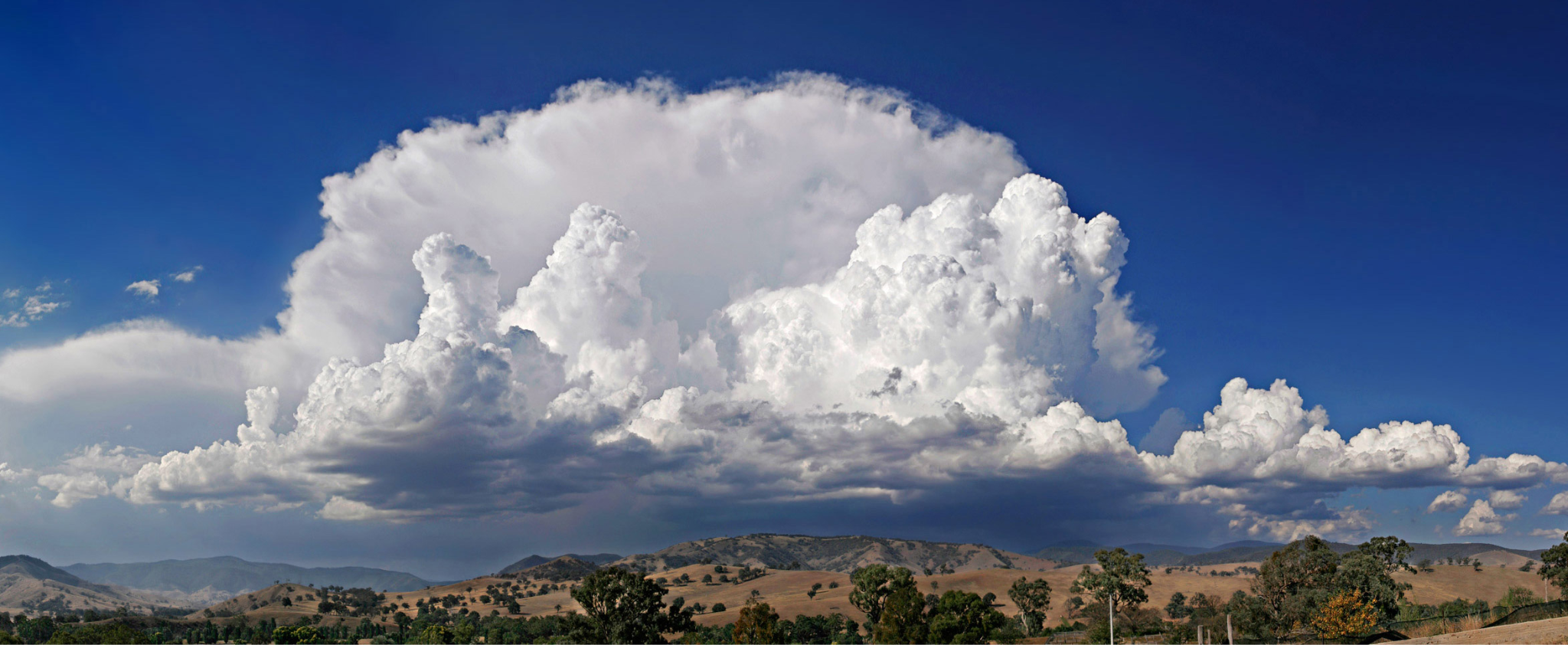 [Speaker Notes: This is also an example of a cumulonimbus cloud. It is a large, tall cloud with a dark bottom.]
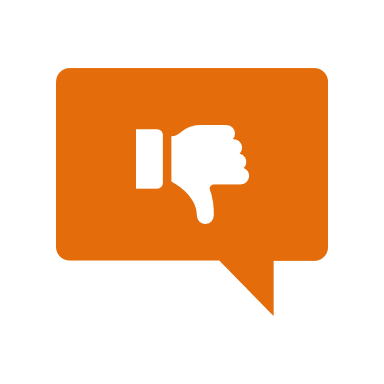 [Speaker Notes: Now, let’s talk about some non-examples of cumulonimbus clouds.]
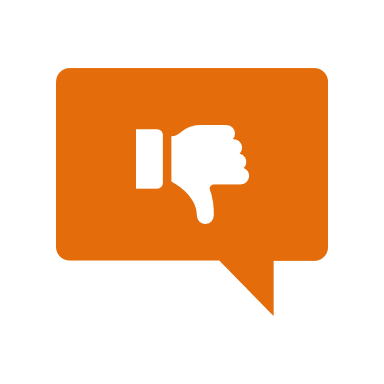 These are not cumulonimbus clouds. They are not large, tall clouds with a dark bottom.
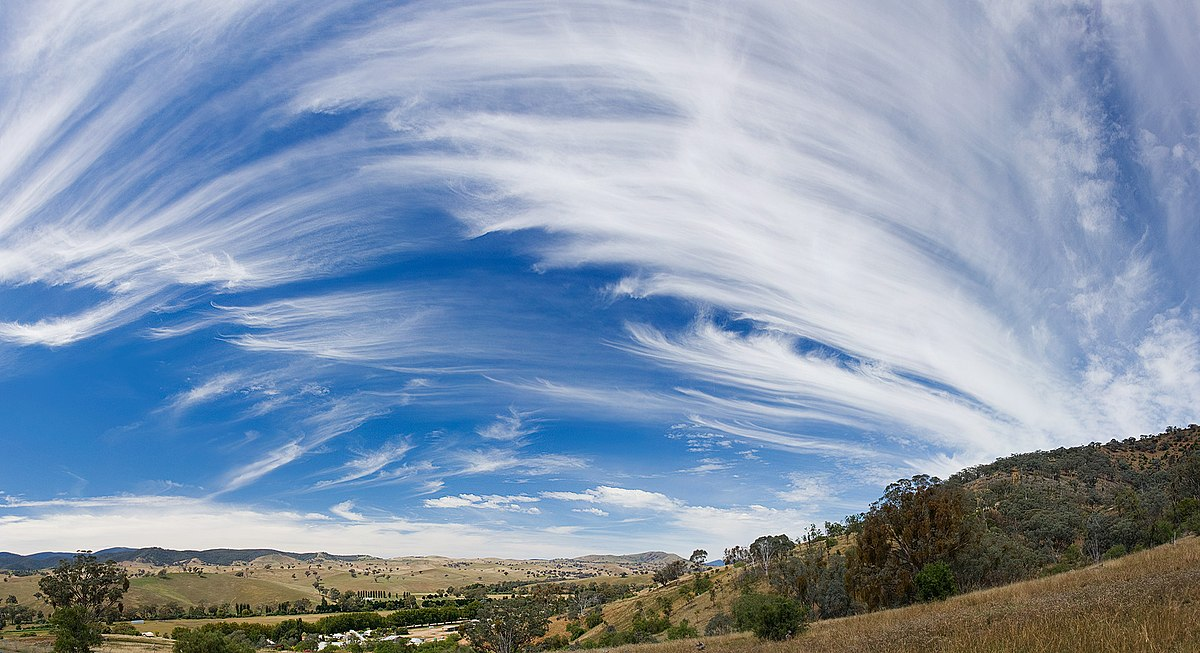 [Speaker Notes: These are not cumulonimbus clouds. They are not large, tall clouds with a dark bottom.]
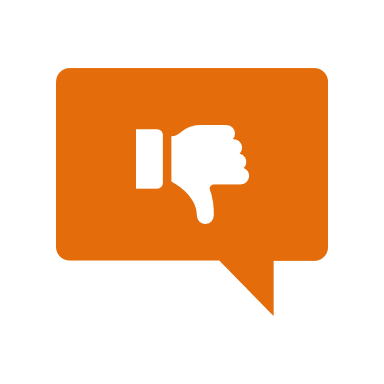 These are also not cumulonimbus clouds. They are not large, tall clouds with a dark bottom.
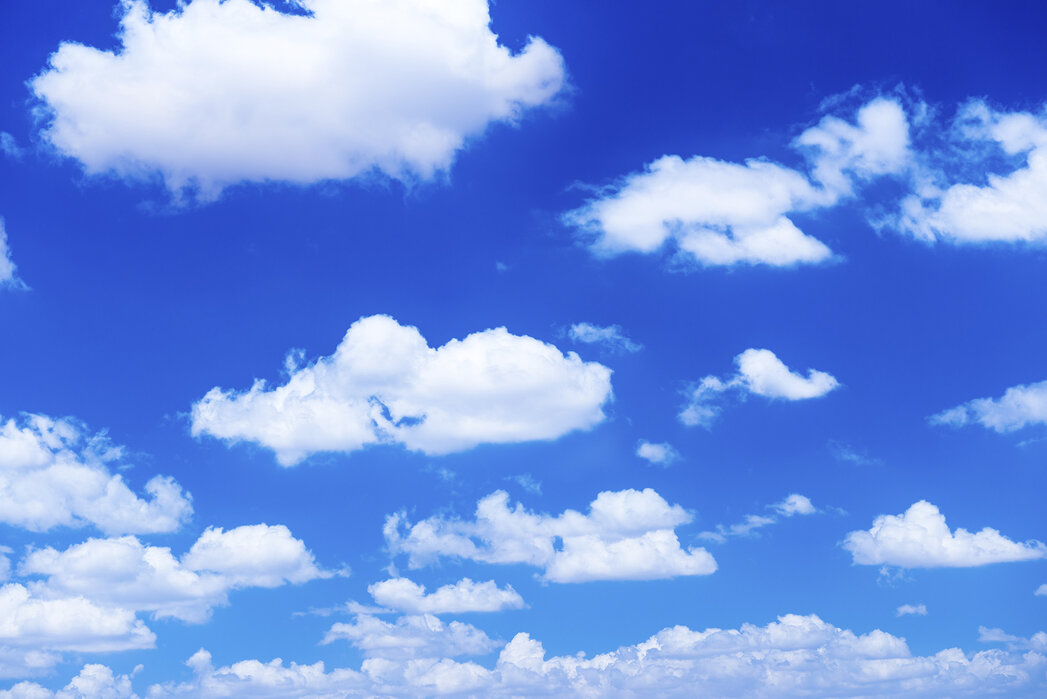 [Speaker Notes: These are also not cumulonimbus clouds. They are not large, tall clouds with a dark bottom.]
[Speaker Notes: Now let’s pause for a moment to check your understanding.]
Which picture shows cumulonimbus clouds?
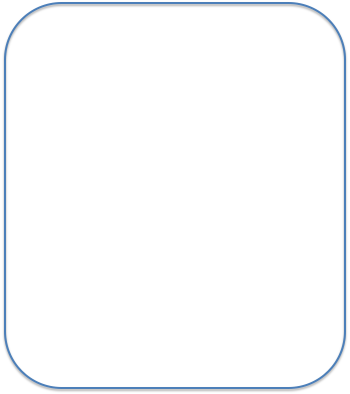 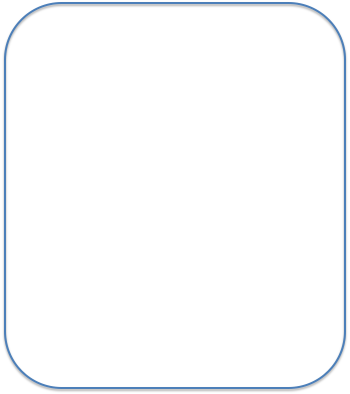 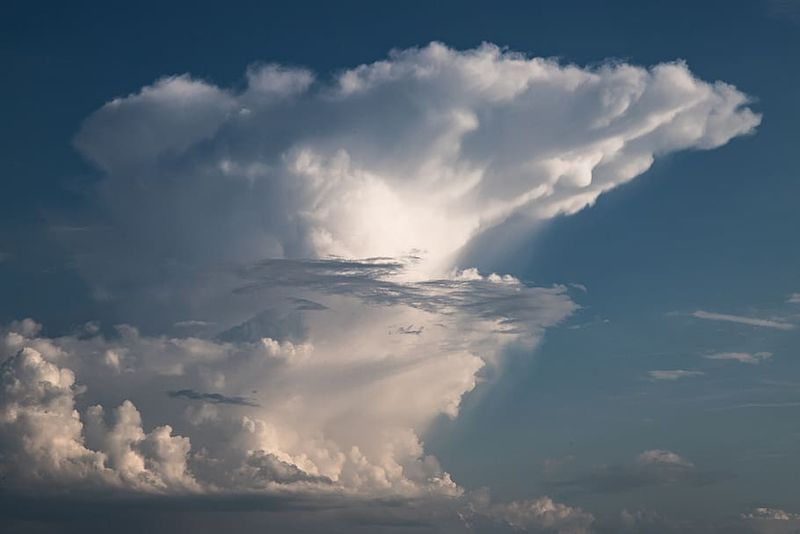 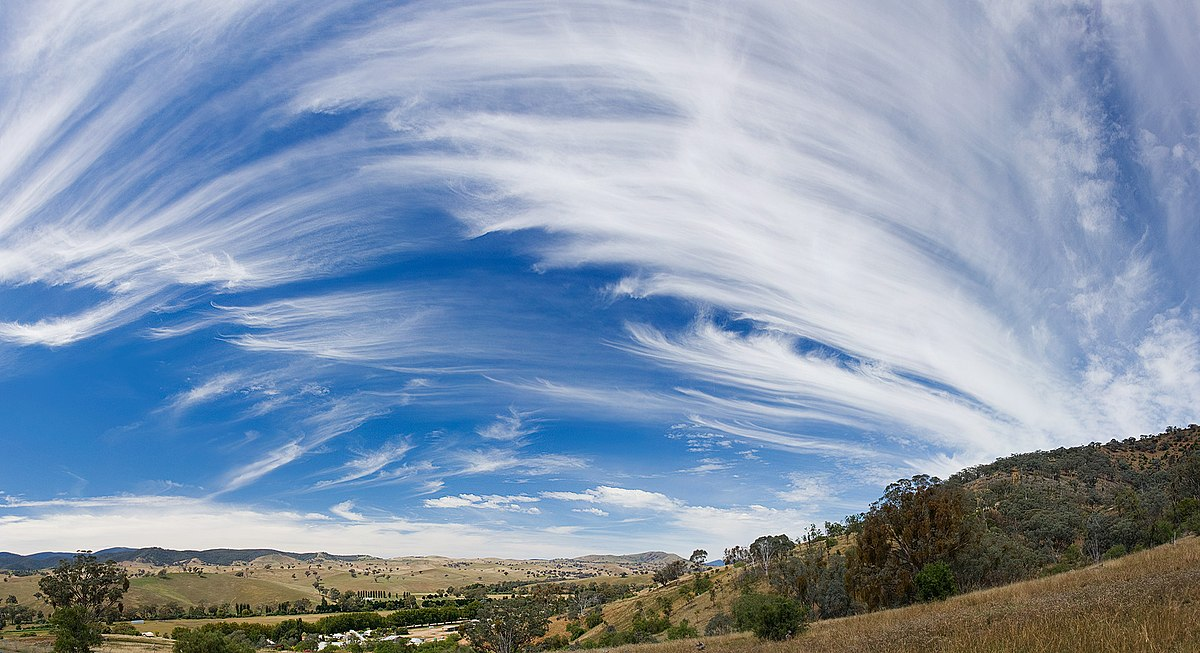 [Speaker Notes: Which picture shows cumulonimbus clouds?

[The right picture.]]
Which picture shows cumulonimbus clouds?
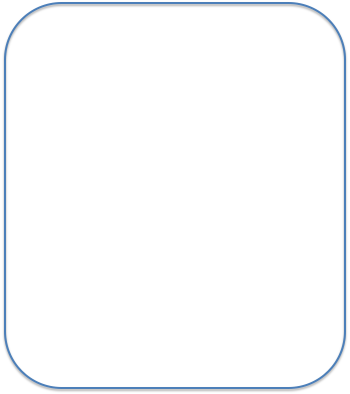 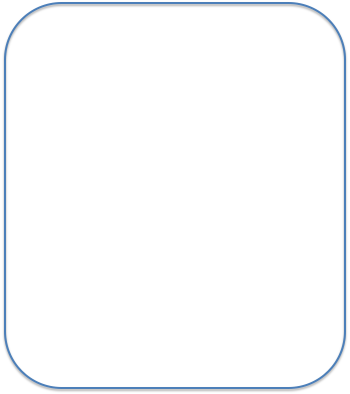 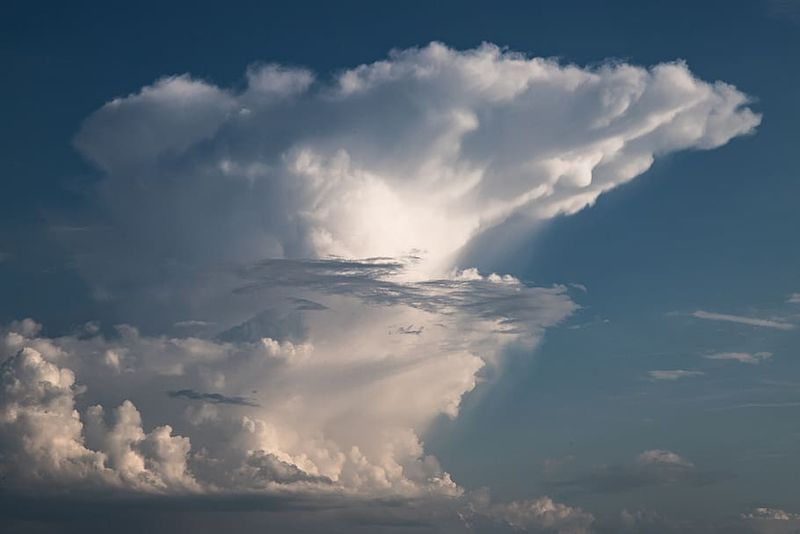 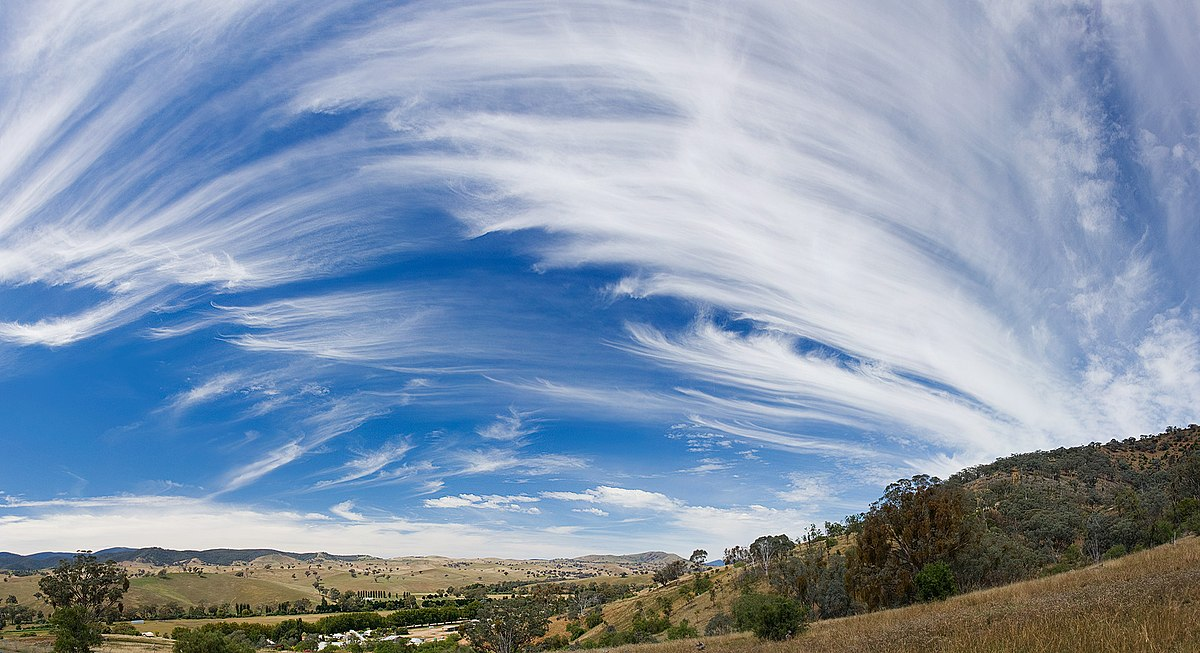 [Speaker Notes: Which picture shows cumulonimbus clouds?

[The right picture.]]
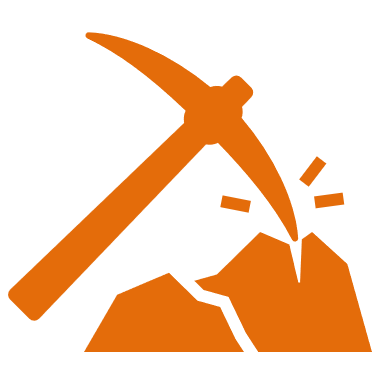 [Speaker Notes: We can also break down the term cumulonimbus into different word parts to help us remember the meaning.  Let’s take a look!]
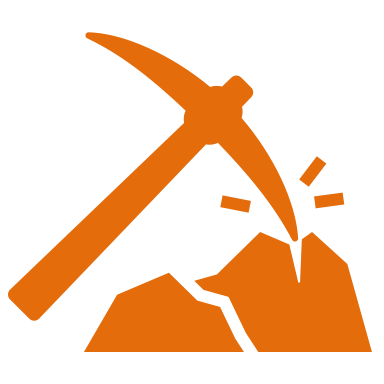 Cumulonimbus
(prefix)
(suffix)
[Speaker Notes: We can break up the term cumulonimbus into two parts: a prefix and a suffix.]
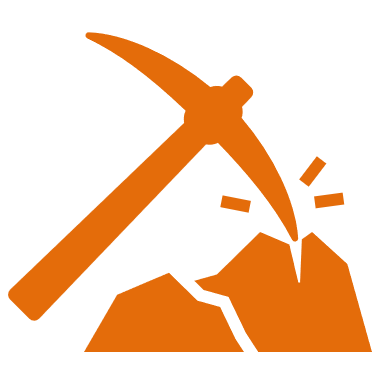 Cumulonimbus

     Cumulo         nimbus
mass
[Speaker Notes: The prefix, cumulo, means mass.]
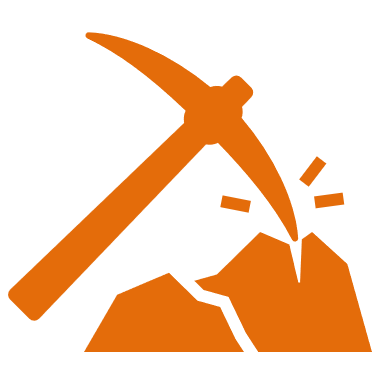 Cumulonimbus

Cumulo         nimbus
rain
[Speaker Notes: The suffix, nimbus, means rain.]
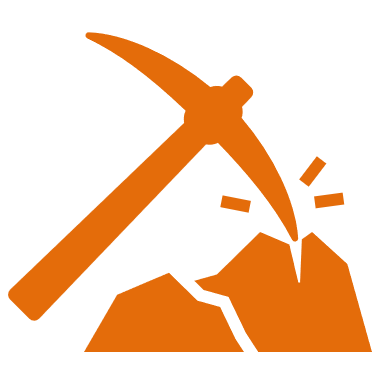 Cumulo         nimbus

Cumulonimbus
Mass of rain
[Speaker Notes: Cumulonimbus means a mass of rain.]
[Speaker Notes: Let’s check-in for understanding.]
How can we use the word parts of cumulonimbus to help us remember the definition of the term?
Cumulonimbus

     Cumulo       nimbus
[Speaker Notes: How can we use the word parts of cumulonimbus to help us remember the definition of the term? 

[Cumulo = mass 
Nimbus = rain 
Cumulonimbus means a mass of rain.]]
Remember!!!
[Speaker Notes: So remember!]
Cumulonimbus clouds: large, tall clouds with dark bottoms
Cumulonimbus clouds: large, tall clouds with dark bottoms
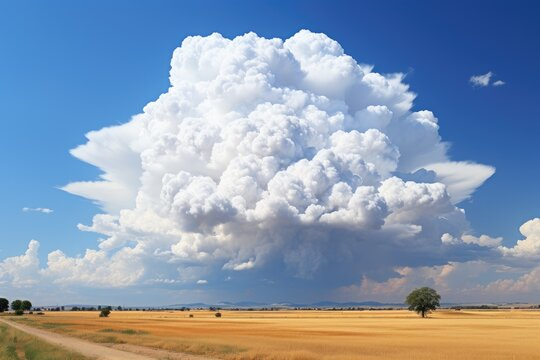 [Speaker Notes: Cumulonimbus clouds are large, tall clouds with dark bottoms.]
[Speaker Notes: We will now complete this concept map, called a Frayer model, to summarize and further clarify what you have learned about the term cumulonimbus clouds.]
Picture
Definition
Cumulonimbus
clouds
How do cumulonimbus
 clouds impact my life?
Example
[Speaker Notes: To complete the Frayer model, we will choose from four choices the correct picture, definition, example, and response to the question, “How do cumulonimbus clouds impact my life?” Select the best response for each question using the information you just learned. As we select responses, we will see how this model looks filled in for the term cumulonimbus clouds.]
Directions: Choose the correct picture of cumulonimbus clouds from the choices below.
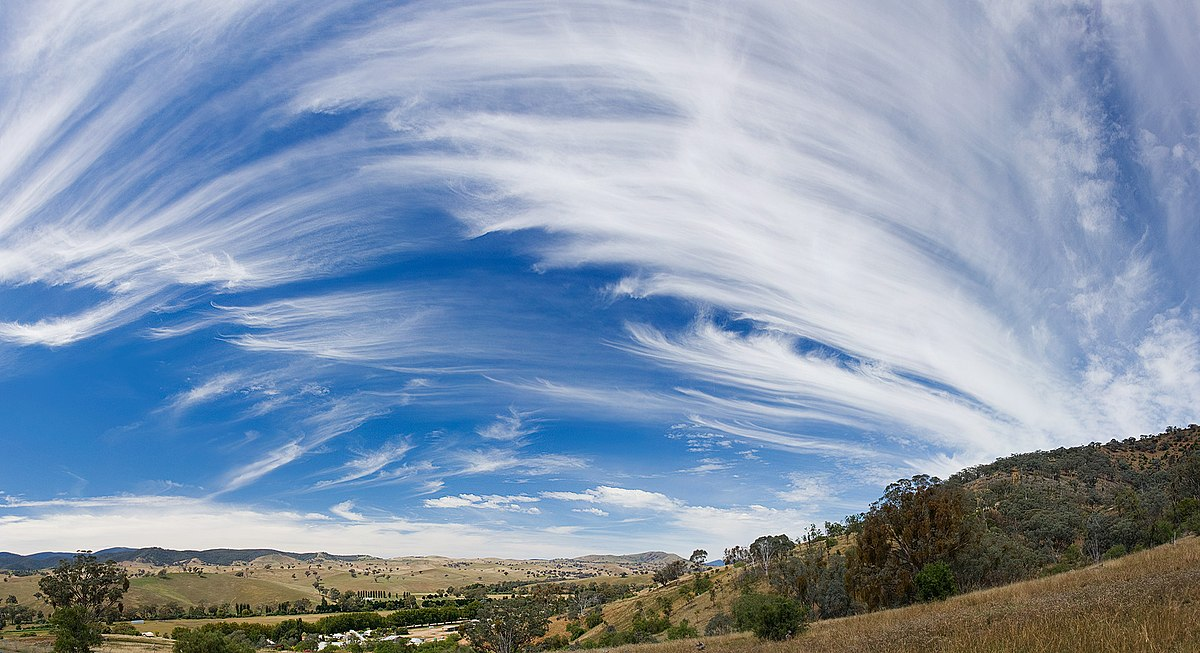 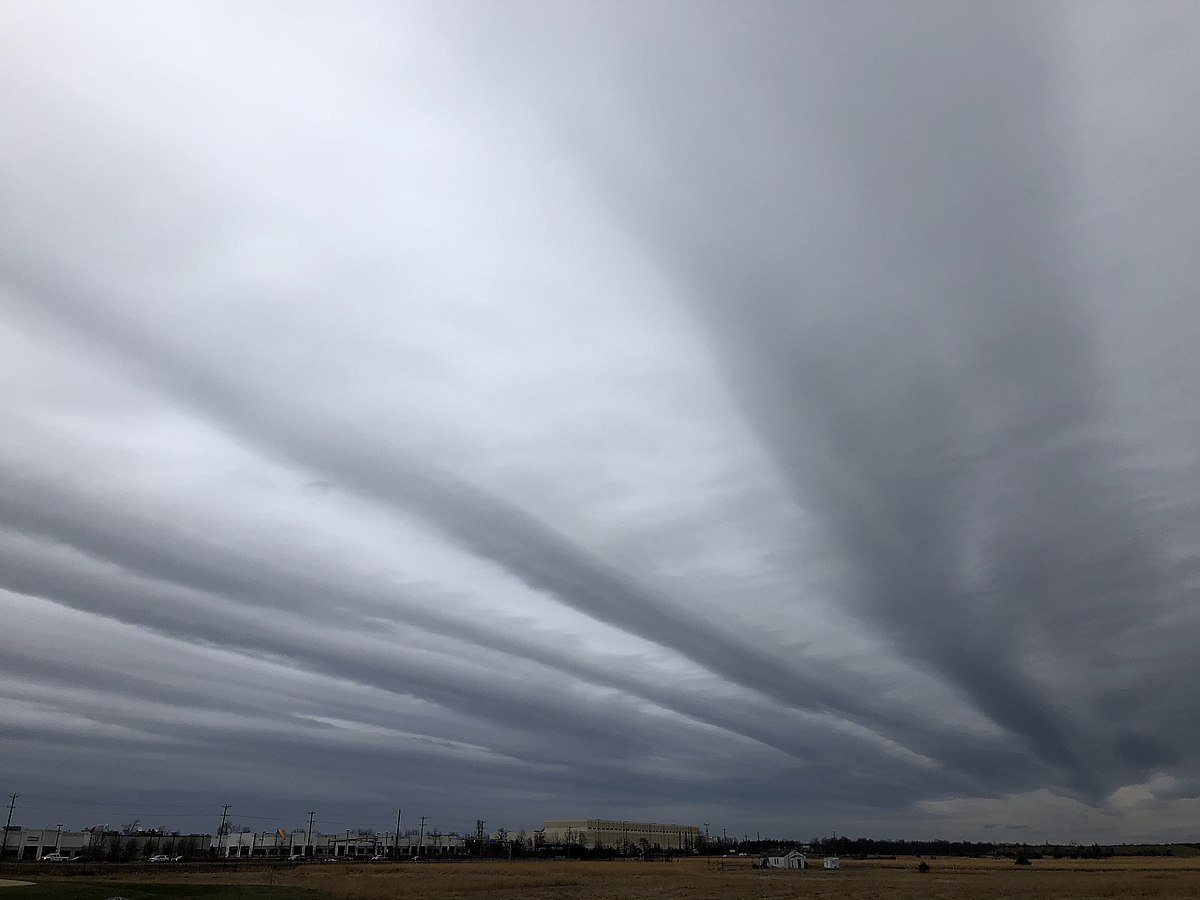 B
A
D
C
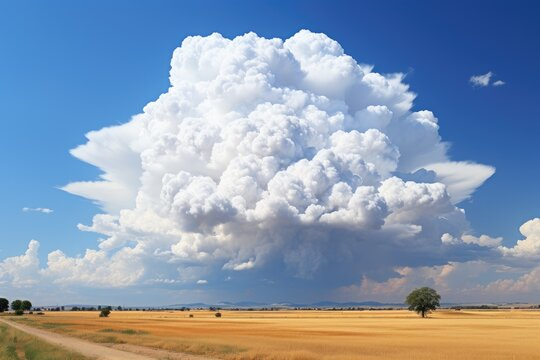 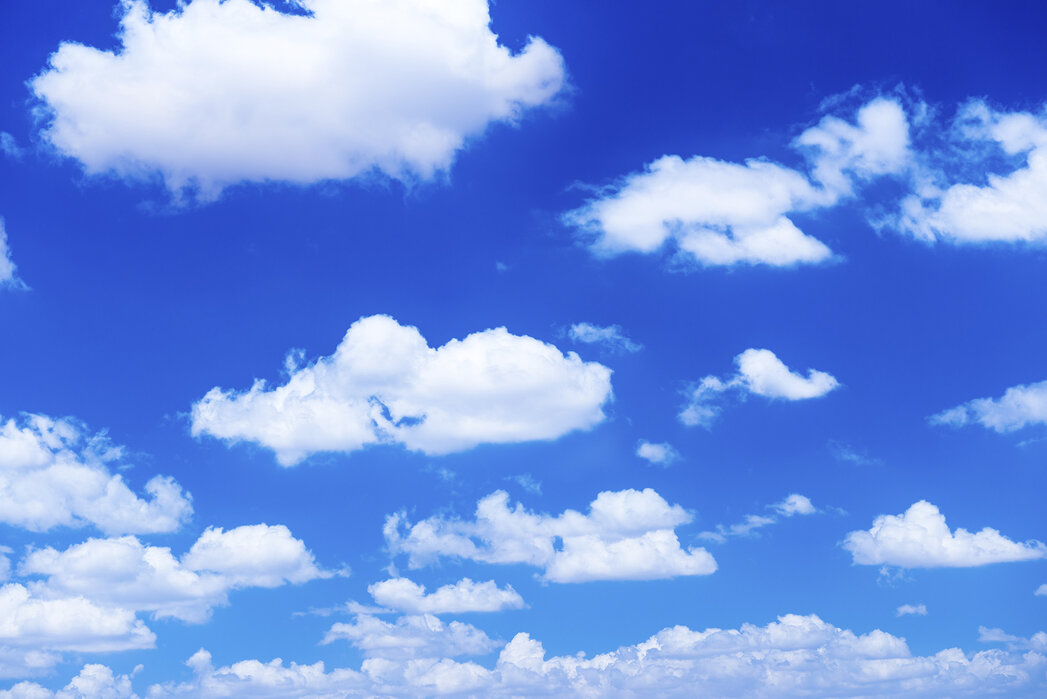 [Speaker Notes: Choose the correct picture of cumulonimbus clouds from the choices below.]
Directions: Choose the correct picture of cumulonimbus clouds from the choices below.
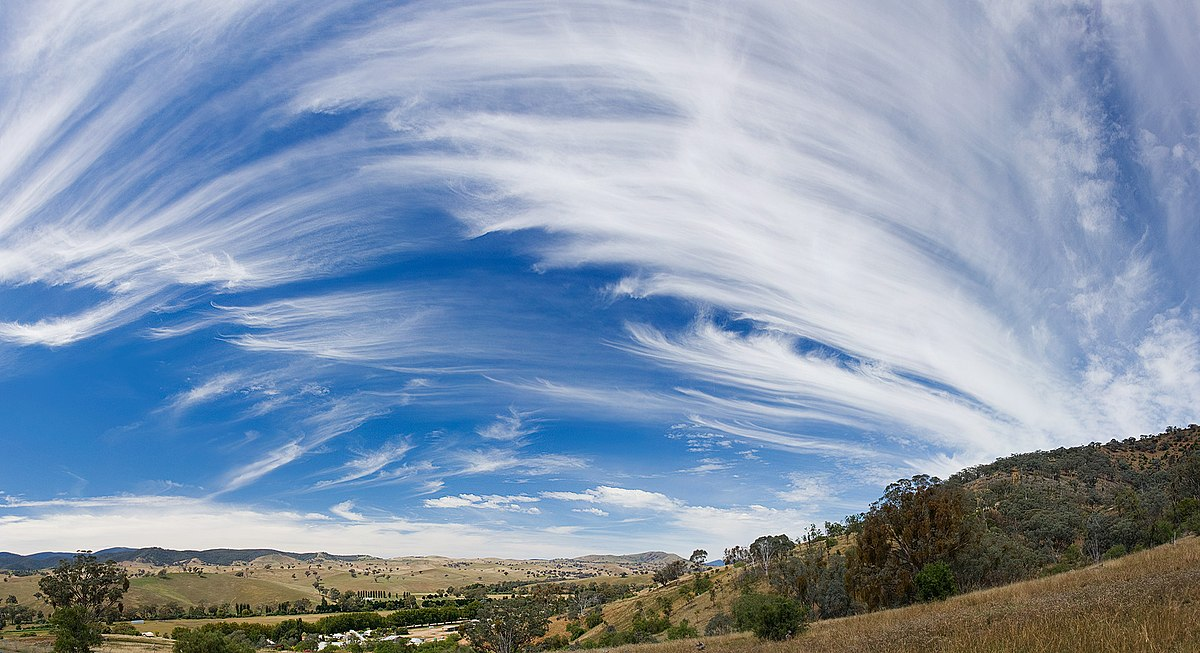 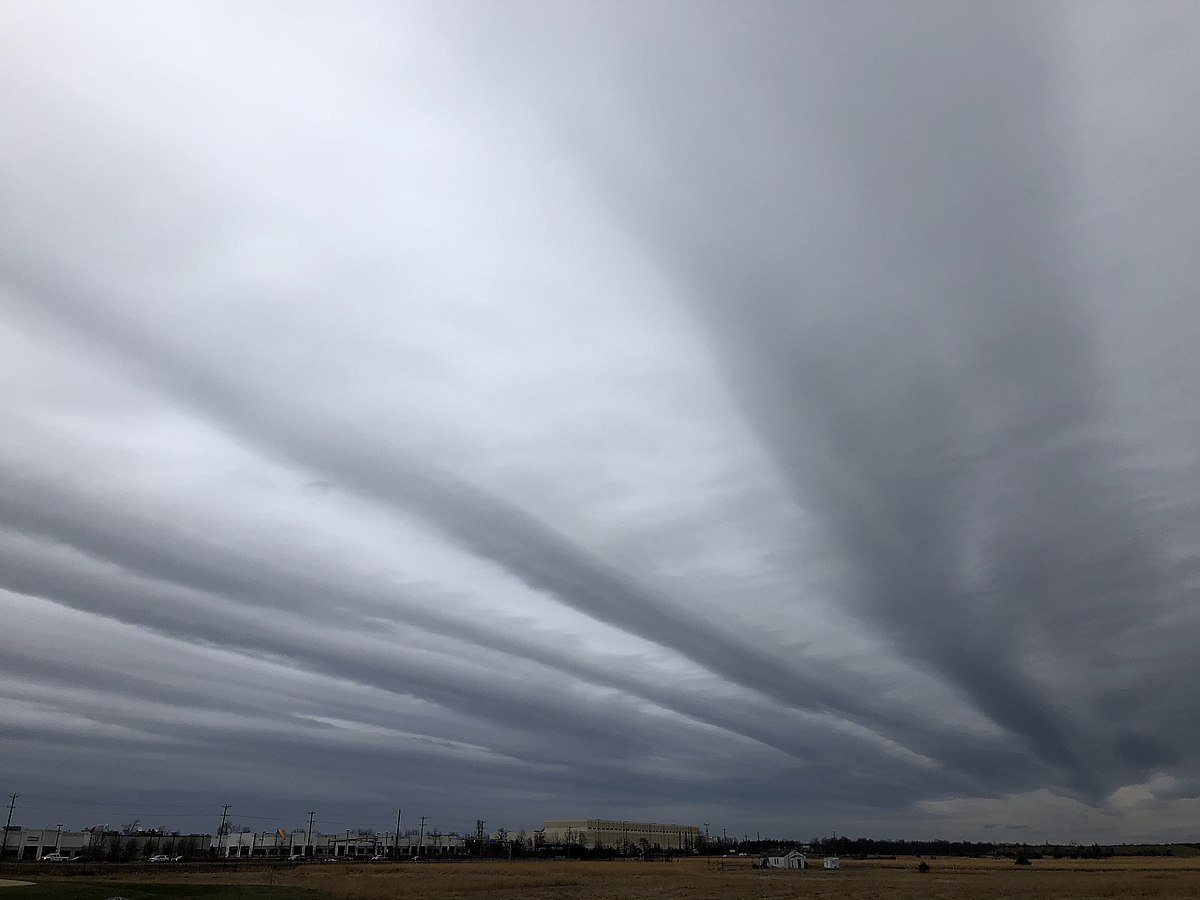 B
A
D
C
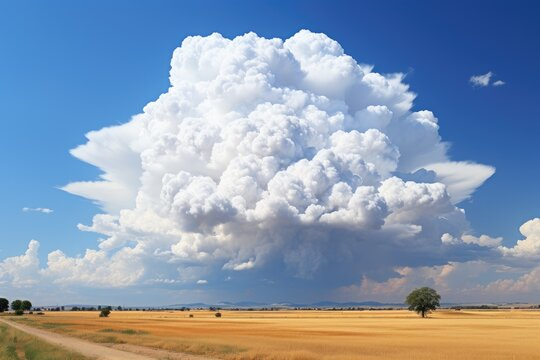 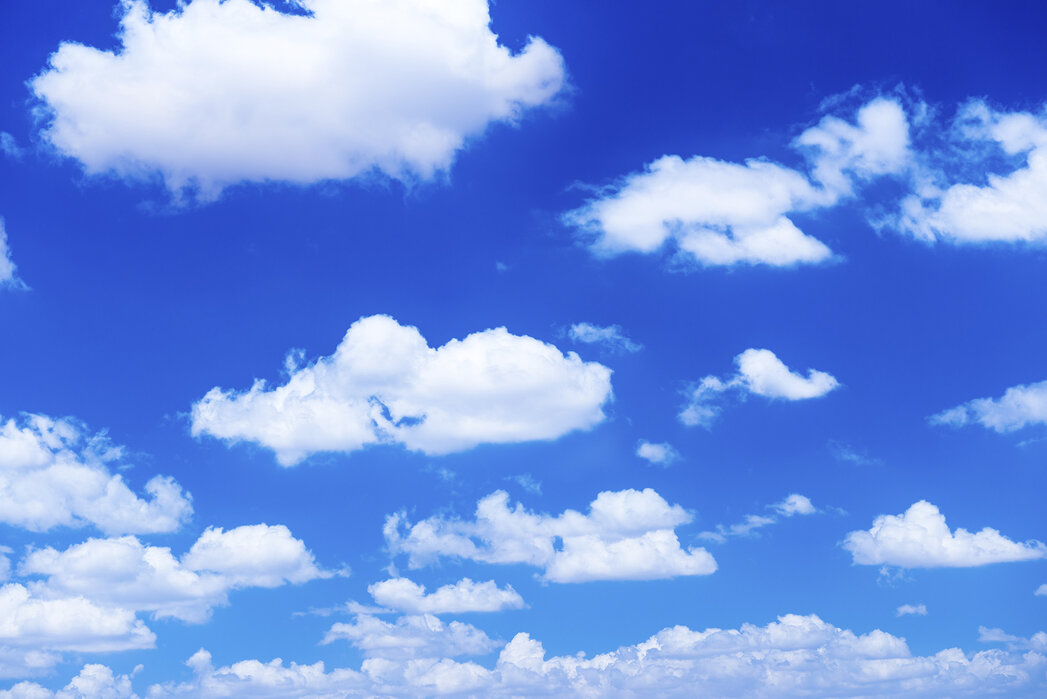 [Speaker Notes: Choose the correct picture of cumulonimbus clouds from the choices below.]
Picture
Definition
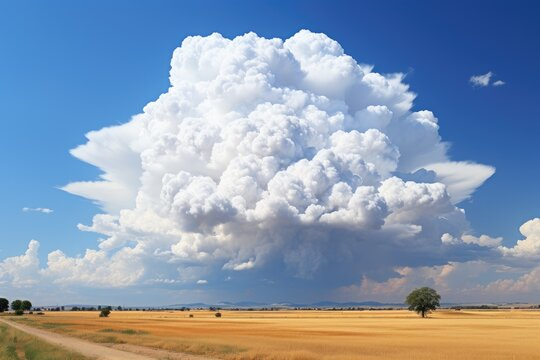 Cumulonimbus
clouds
How do cumulonimbus
 clouds impact my life?
Example
[Speaker Notes: Here is the Frayer model filled in with a picture of cumulonimbus clouds.]
Directions: Choose the correct definition of cumulonimbus clouds from the choices below.
A
Large, tall clouds with dark bottoms
B
High, feathery clouds
C
Fluffy, white clouds with flat bottoms
D
Smooth, gray clouds that cover the whole sky
[Speaker Notes: Choose the correct definition of cumulonimbus clouds from the choices below.]
Directions: Choose the correct definition of cumulonimbus clouds from the choices below.
A
Large, tall clouds with dark bottoms
B
High, feathery clouds
C
Fluffy, white clouds with flat bottoms
D
Smooth, gray clouds that cover the whole sky
[Speaker Notes: Choose the correct definition of cumulonimbus clouds from the choices below.

[A. Large, tall clouds with dark bottoms.]]
Picture
Definition
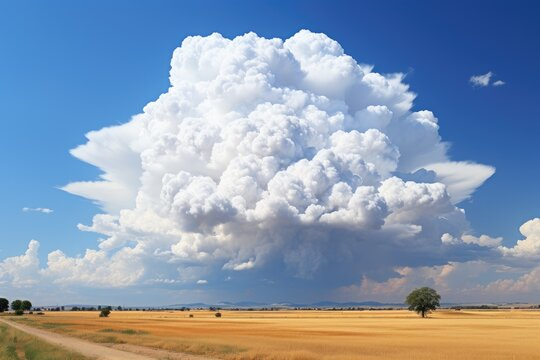 Large, tall clouds with dark bottoms
Cumulonimbus
clouds
How do cumulonimbus
 clouds impact my life?
Example
[Speaker Notes: Here is the Frayer Model with a picture and the definition filled in for cumulonimbus clouds: Large, tall clouds with dark bottoms.]
Directions: Choose the correct example of cumulonimbus clouds from the choices below.
A
Small clouds that look like cotton balls
B
Large clouds that look stormy
C
Clouds high in the sky that look wispy
D
Clouds that looks like a big gray blanket across the sky
[Speaker Notes: Choose the correct example of cumulonimbus clouds from the choices below.]
Directions: Choose the correct example of cumulonimbus clouds from the choices below.
A
Small clouds that look like cotton balls
B
Large clouds that look stormy
C
Clouds high in the sky that look wispy
D
Clouds that looks like a big gray blanket across the sky
[Speaker Notes: “Large clouds that look stormy” is correct! This is an example of cumulonimbus clouds.]
Picture
Definition
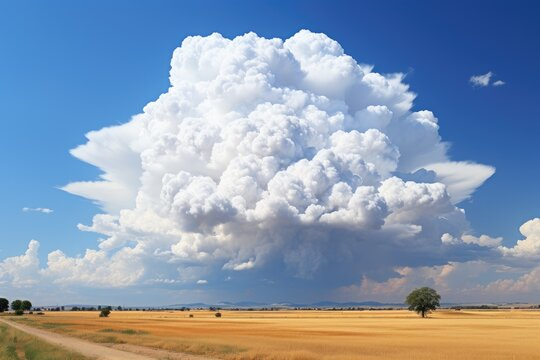 Large, tall clouds with dark bottoms
Cumulonimbus
clouds
Large clouds that look stormy
How do cumulonimbus
 clouds impact my life?
Example
[Speaker Notes: Here is the Frayer Model with a picture, definition, and an example of cumulonimbus clouds: Large clouds that look stormy.]
Directions: Choose the correct response for “How do cumulonimbus clouds impact my life?” from the choices below.
A
Cumulonimbus clouds tell me to look out for a severe storm.
B
Cumulonimbus clouds tell me to expect some snow.
C
Cumulonimbus clouds tell me that I might not see the sun today.
D
Cumulonimbus clouds tell me that it is going to be nice outside.
[Speaker Notes: Choose the one correct response for “how do cumulonimbus clouds impact my life?” from these four choices.]
Directions: Choose the correct response for “How do cumulonimbus clouds impact my life?” from the choices below.
A
Cumulonimbus clouds tell me to look out for a severe storm.
B
Cumulonimbus clouds tell me to expect some snow.
C
Cumulonimbus clouds tell me that I might not see the sun today.
D
Cumulonimbus clouds tell me that it is going to be nice outside.
[Speaker Notes: “Cumulonimbus clouds tell me to look out for a severe storm.” That is correct! This is an example of how cumulonimbus clouds impact your life.]
Picture
Definition
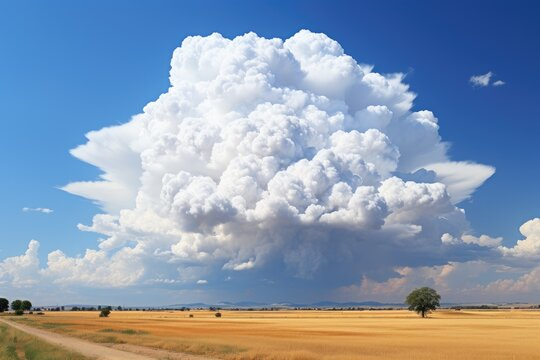 Large, tall clouds with dark bottoms
Cumulonimbus
clouds
Large clouds that look stormy
Cumulonimbus clouds tell me to look out for a severe storm.
How do cumulonimbus
 clouds impact my life?
Example
[Speaker Notes: Here is the Frayer Model with a picture, definition, example, and a correct response to “how do cumulonimbus clouds impact my life?”: Cumulonimbus clouds tell me to look out for a severe storm.]
Remember!!!
[Speaker Notes: So remember!]
Cumulonimbus clouds: large, tall clouds with dark bottoms
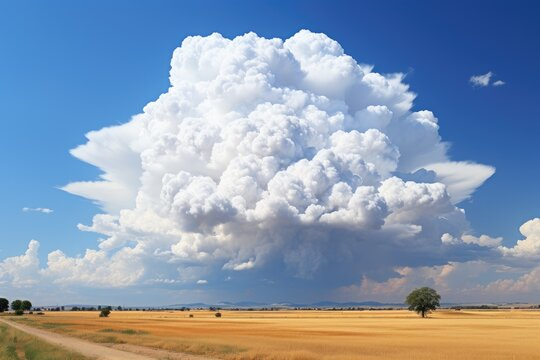 [Speaker Notes: Cumulonimbus clouds are large, tall clouds with dark bottoms.]
Big Question: How can I predict weather events by tracking weather conditions?
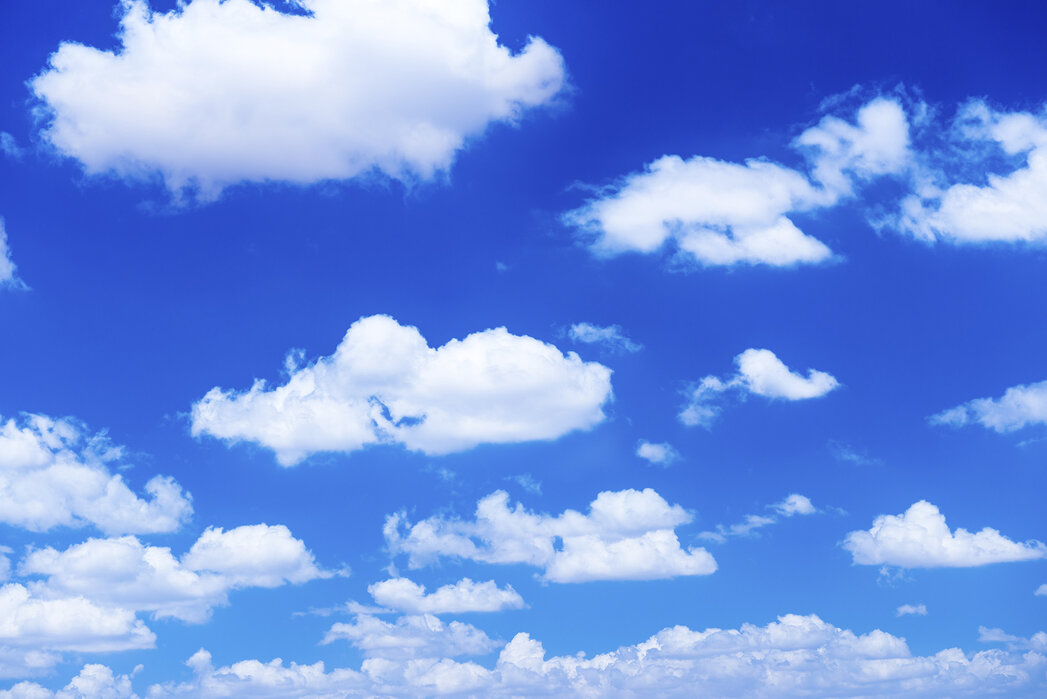 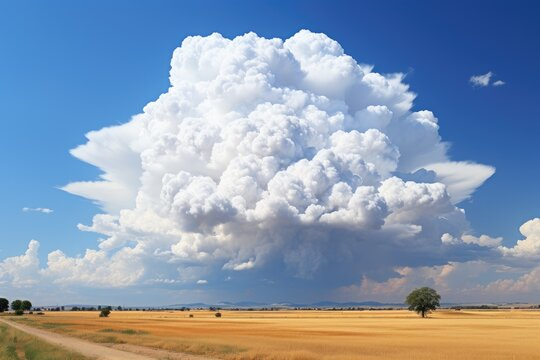 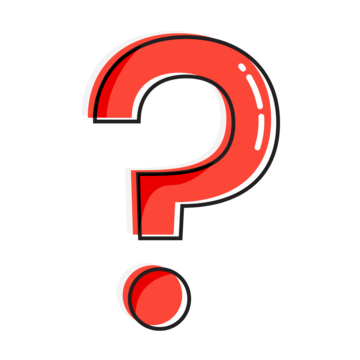 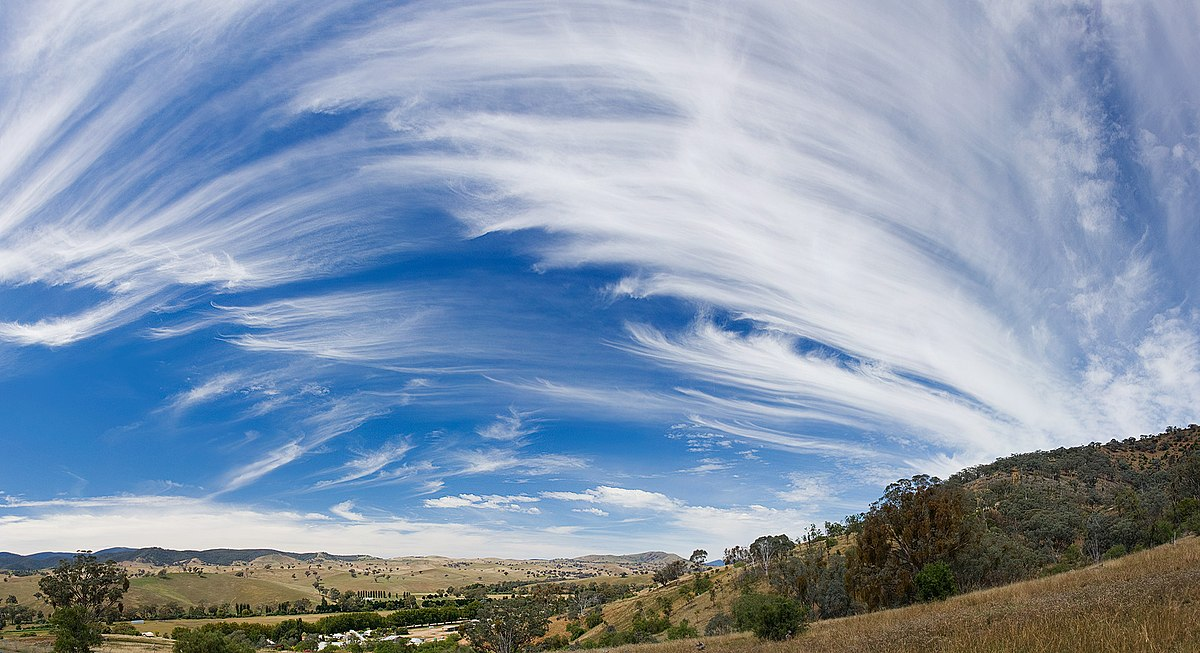 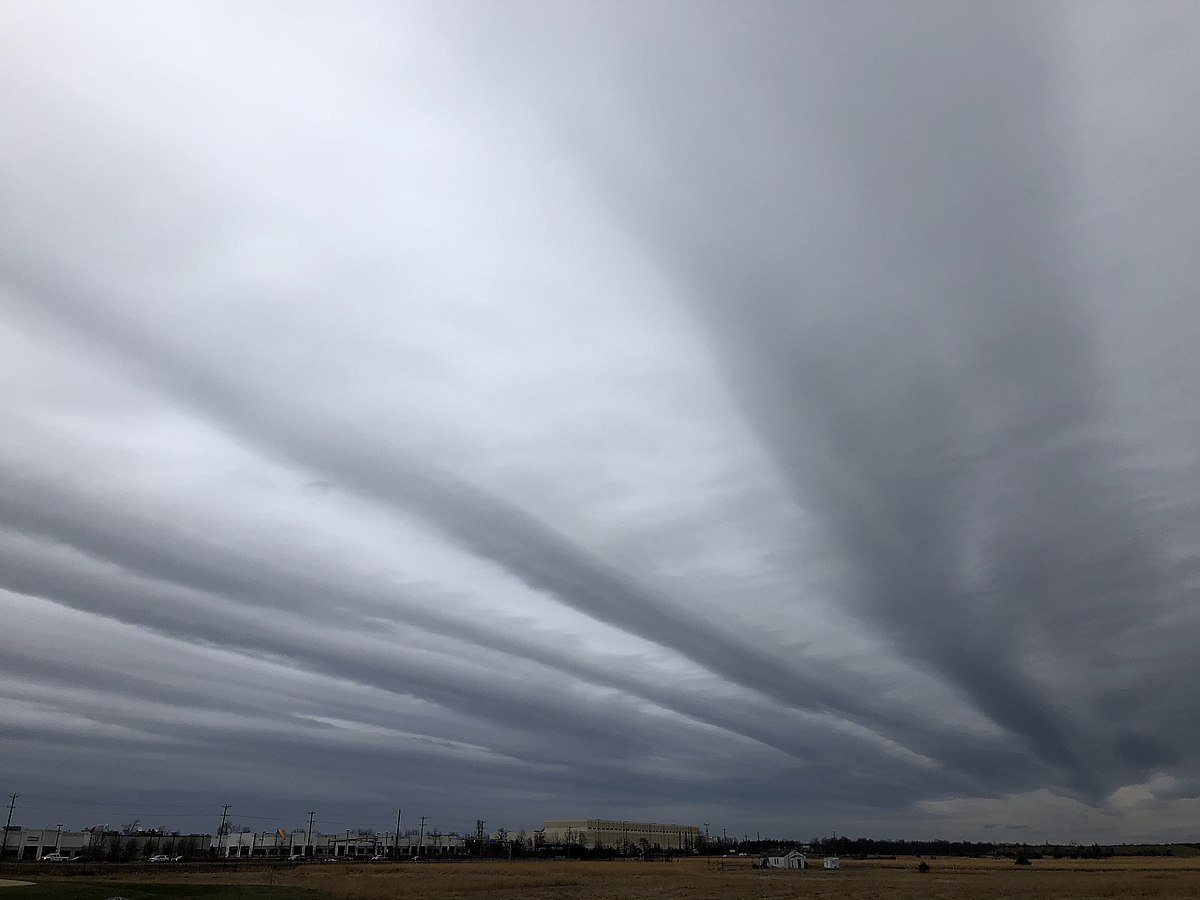 [Speaker Notes: Our “big question” is: How can I predict weather events by tracking weather conditions?
Does anyone have any additional examples to share that haven’t been discussed yet?

I love all these thoughtful scientific hypotheses!  Be sure to keep this question and your predictions in mind as we move through these next few lessons, and we’ll continue to revisit it.]
Extension Activity
Cumulonimbus Cloud Formation Video
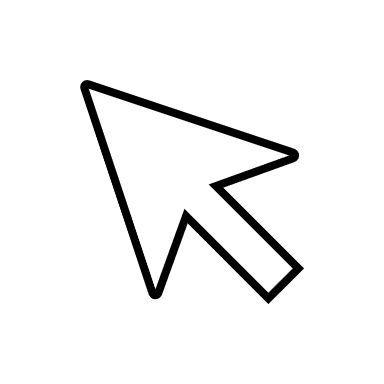 Click the link above for a timelapse video showing a cumulonimbus cloud forming.

Try to create a flowchart for how cumulonimbus clouds form (maybe with pictures).

Discuss them as a class.
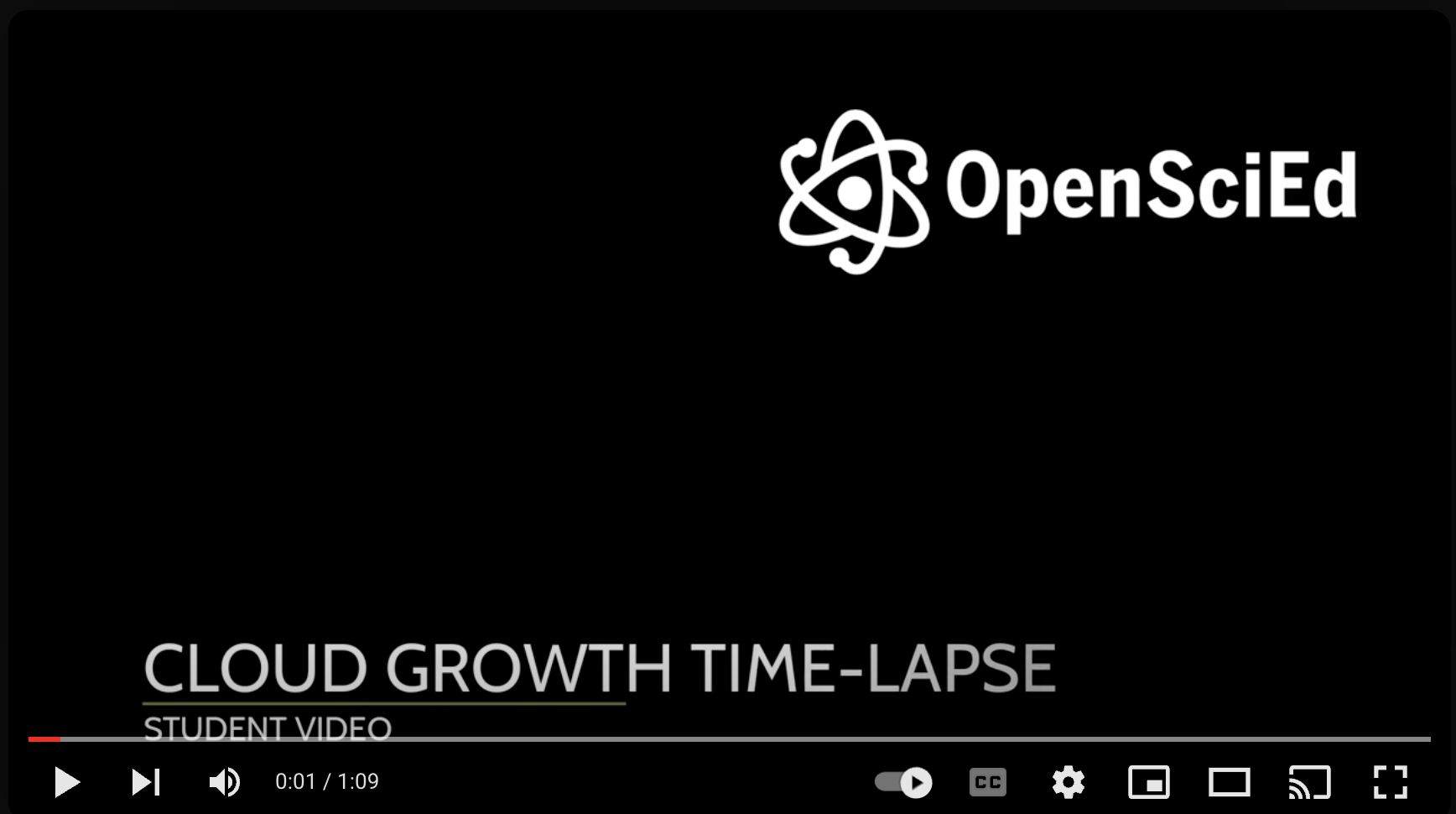 [Speaker Notes: Click the link above for a timelapse video showing a cumulonimbus cloud forming. Try to create a flowchart for how cumulonimbus clouds form (maybe with pictures). Discuss them as a class.]
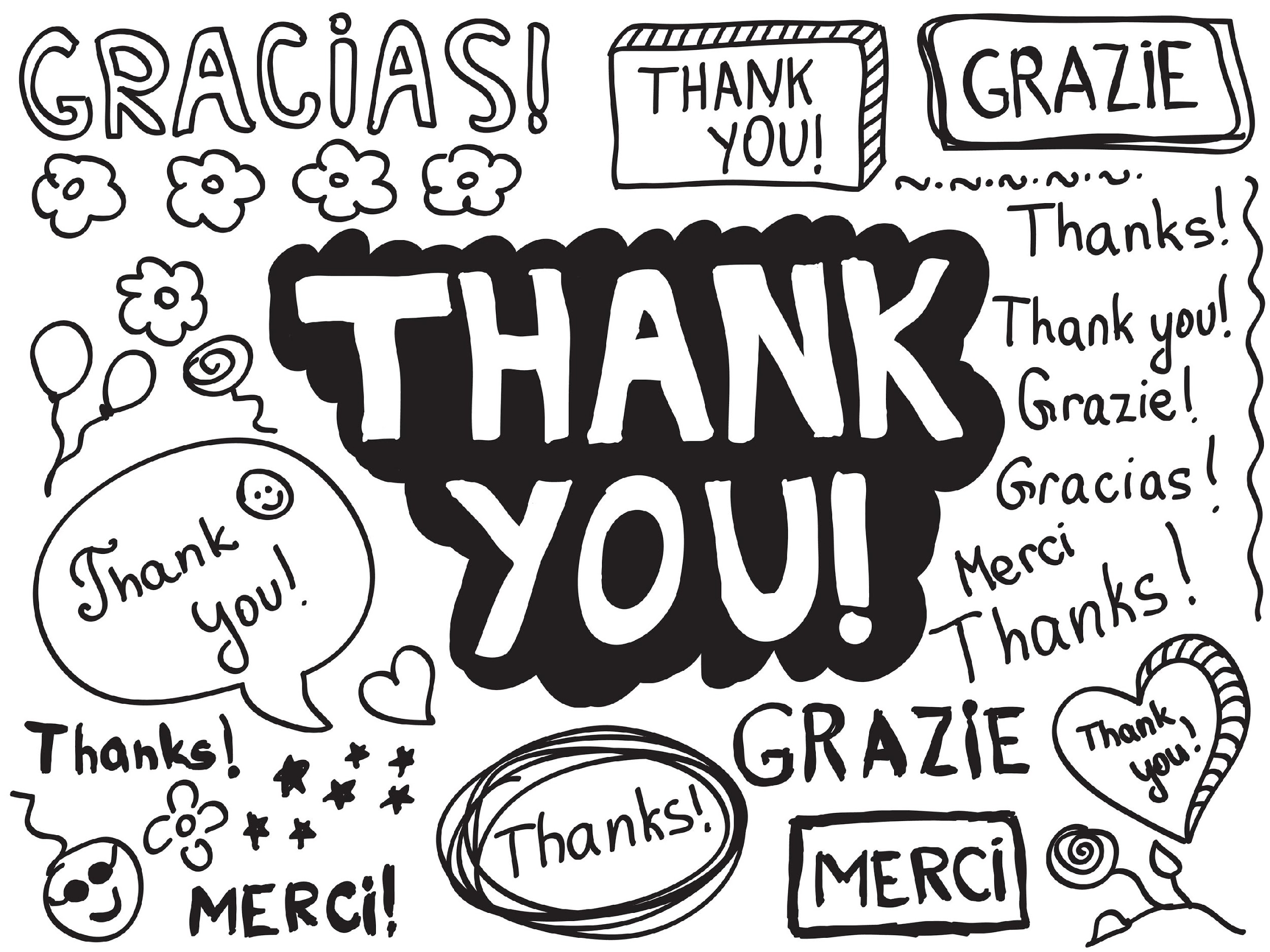 [Speaker Notes: Thanks for watching, and please continue watching CAPs available from this website.]
This Was Created With Resources From:
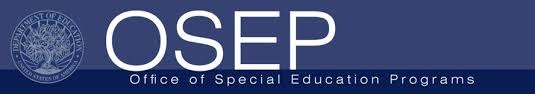 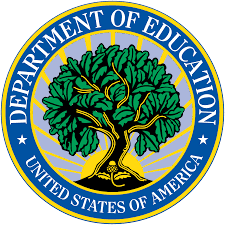 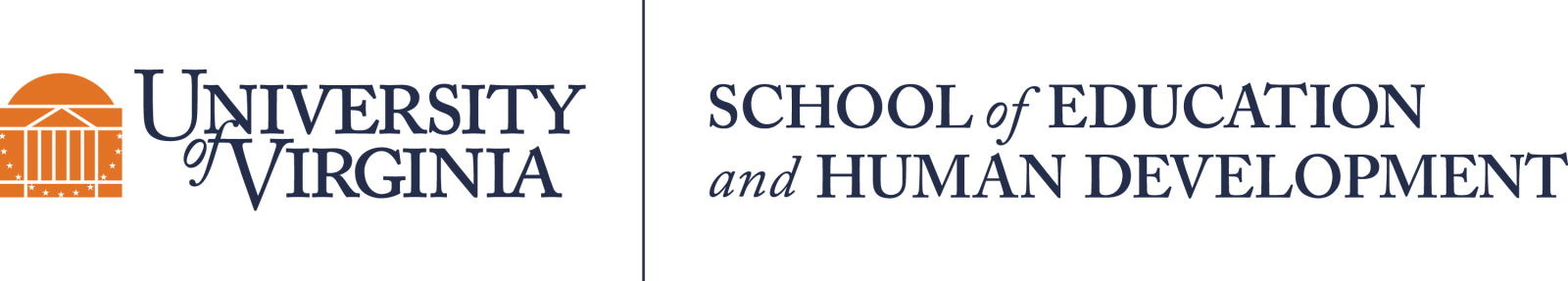 Questions or Comments

 Michael Kennedy, Ph.D.          MKennedy@Virginia.edu 
Rachel L Kunemund, Ph.D.	             rk8vm@virginia.edu